אסטרטגיה
מכללה לבטחון לאומי
התנסות 3:
ארגון עצמי לחקירה
3-4 מאי
סינתזה בין ידע לתהליך
תפיסת העיצוב – תפיסה פרקטית ליישום חשיבה אסטרטגית - מערכתית
התנסות 2:
יישום - סימולציה
3
14-16 מרץ
2
גישות ואסכולות בחשיבה אסטרטגית:
חשיבה אסטרטגית, חשיבה מערכתית, מערכת למידה, תהליכי עיצוב
התנסות 1:
מפורק
הפעלת חשיבה ביקורתית
14-15 דצמבר
1
מחשבה צבאית אסטרטגית בעת החדשה:
מוסד המלחמה, המחשבה האסטרטגית: קונבנציונאלי, גרעיני, היברידי
התפתחות התכנון האסטרטגי
יסודות
מה נלמד?
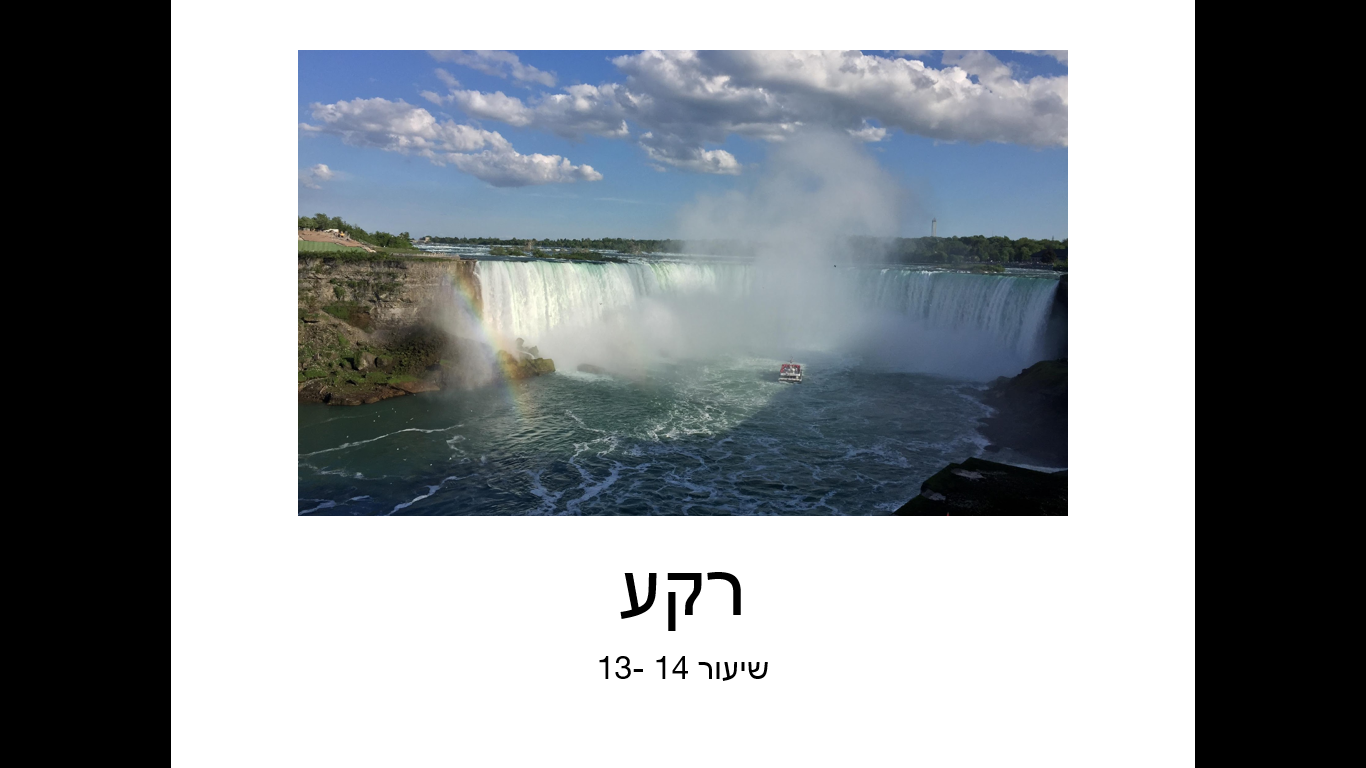 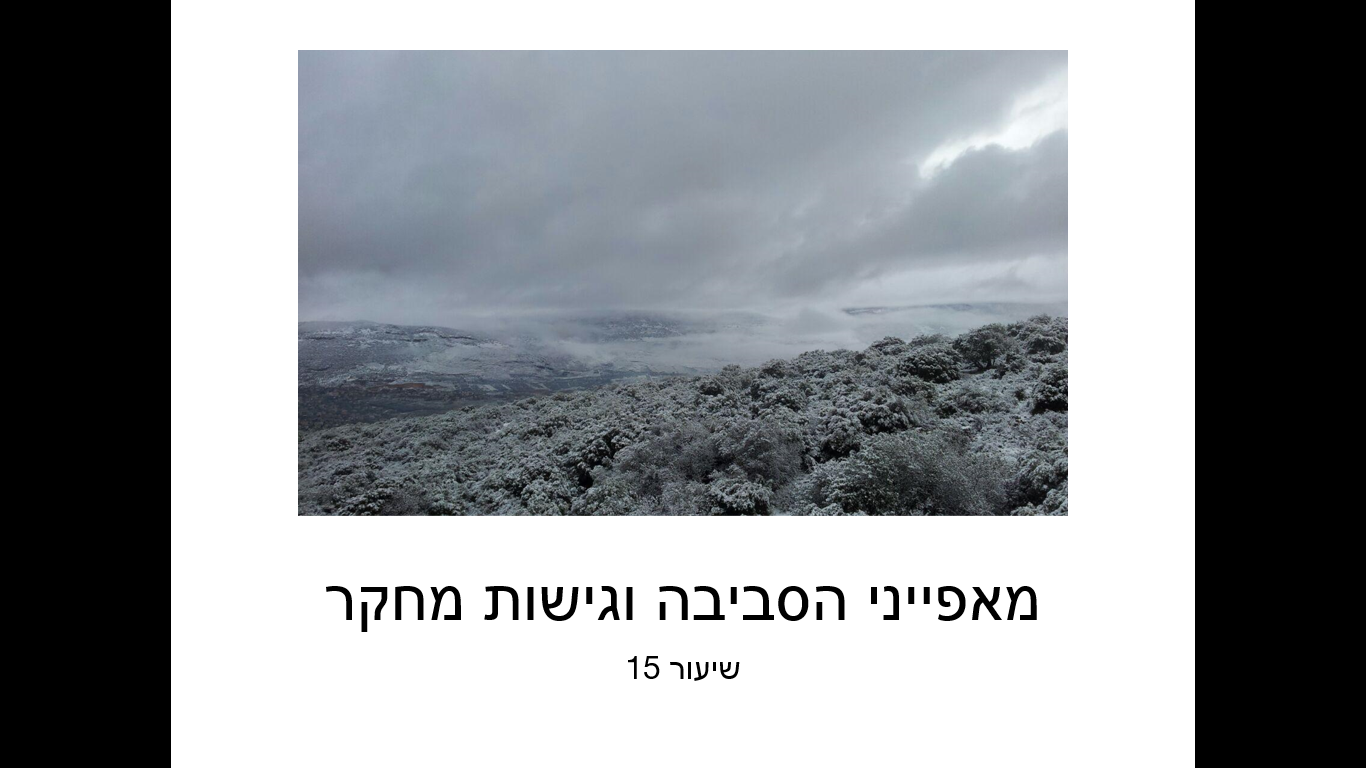 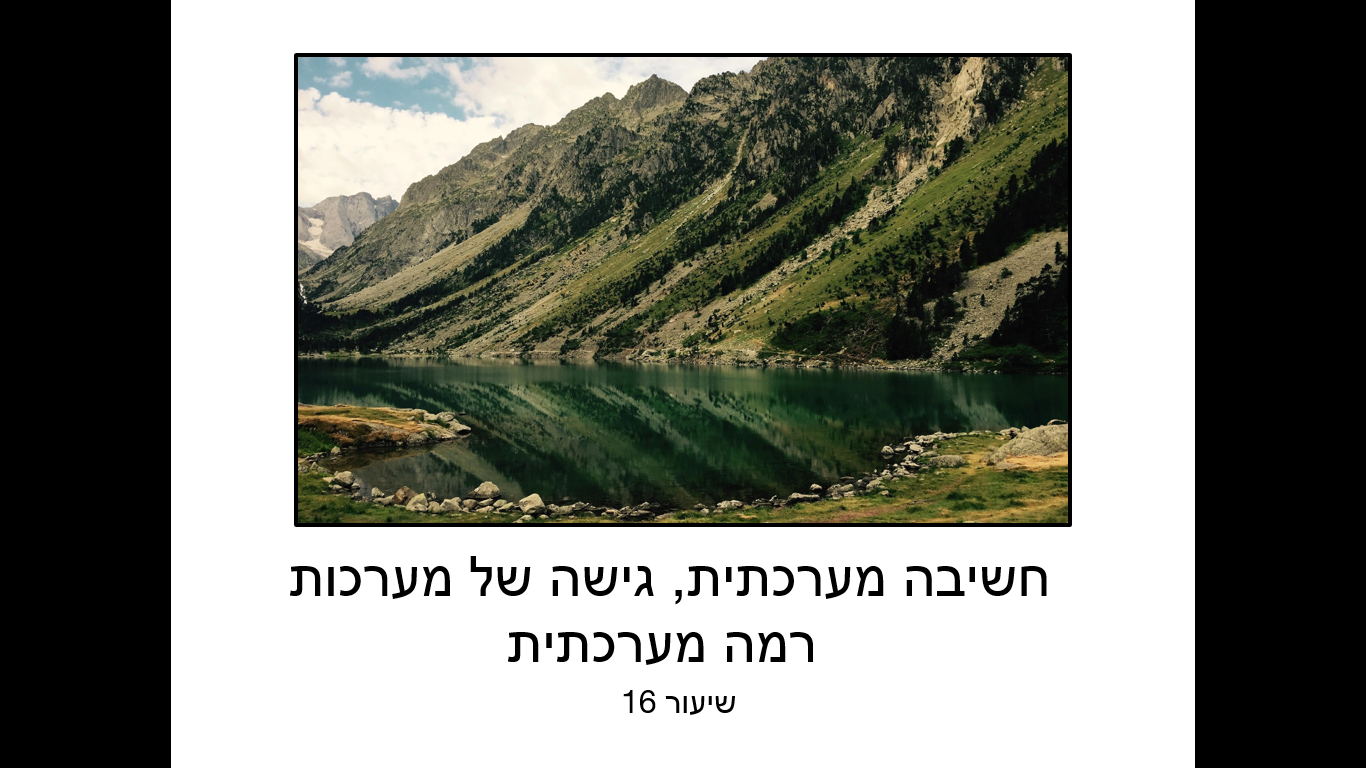 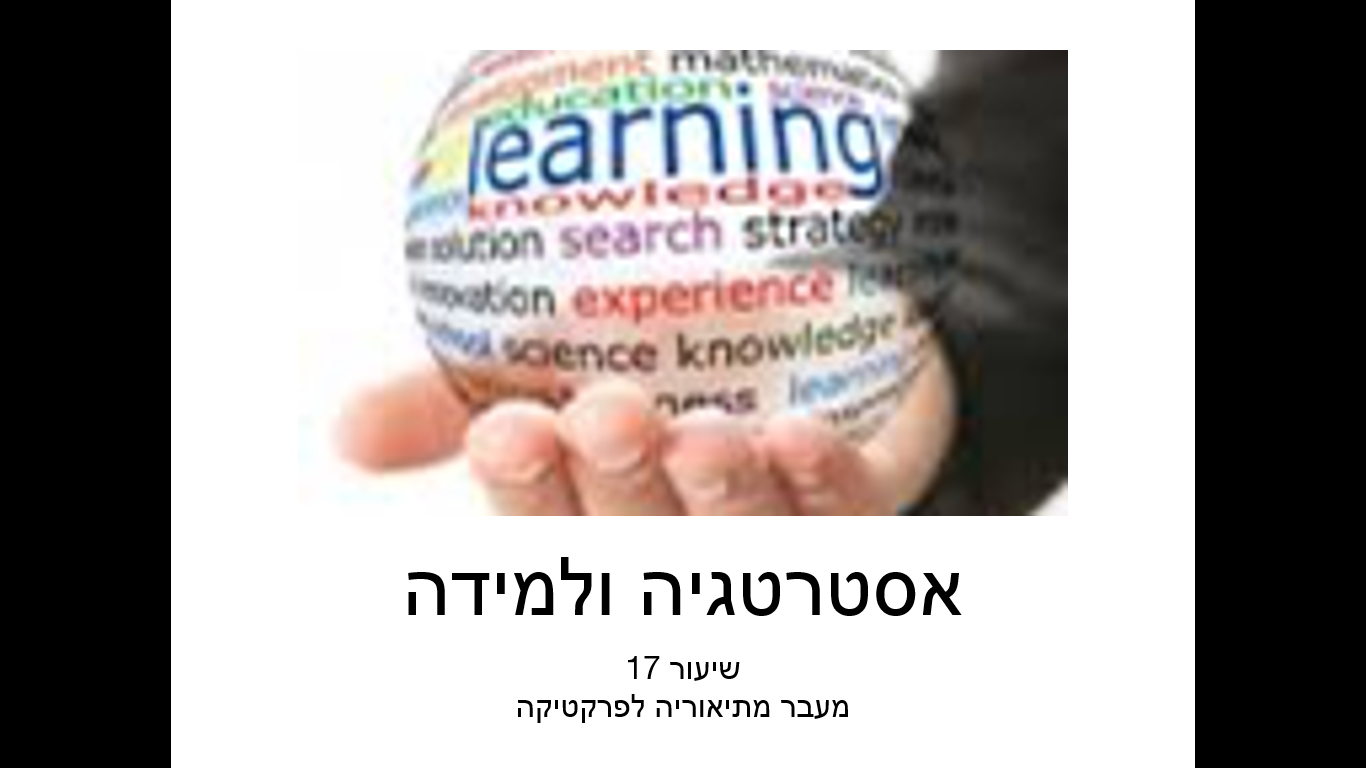 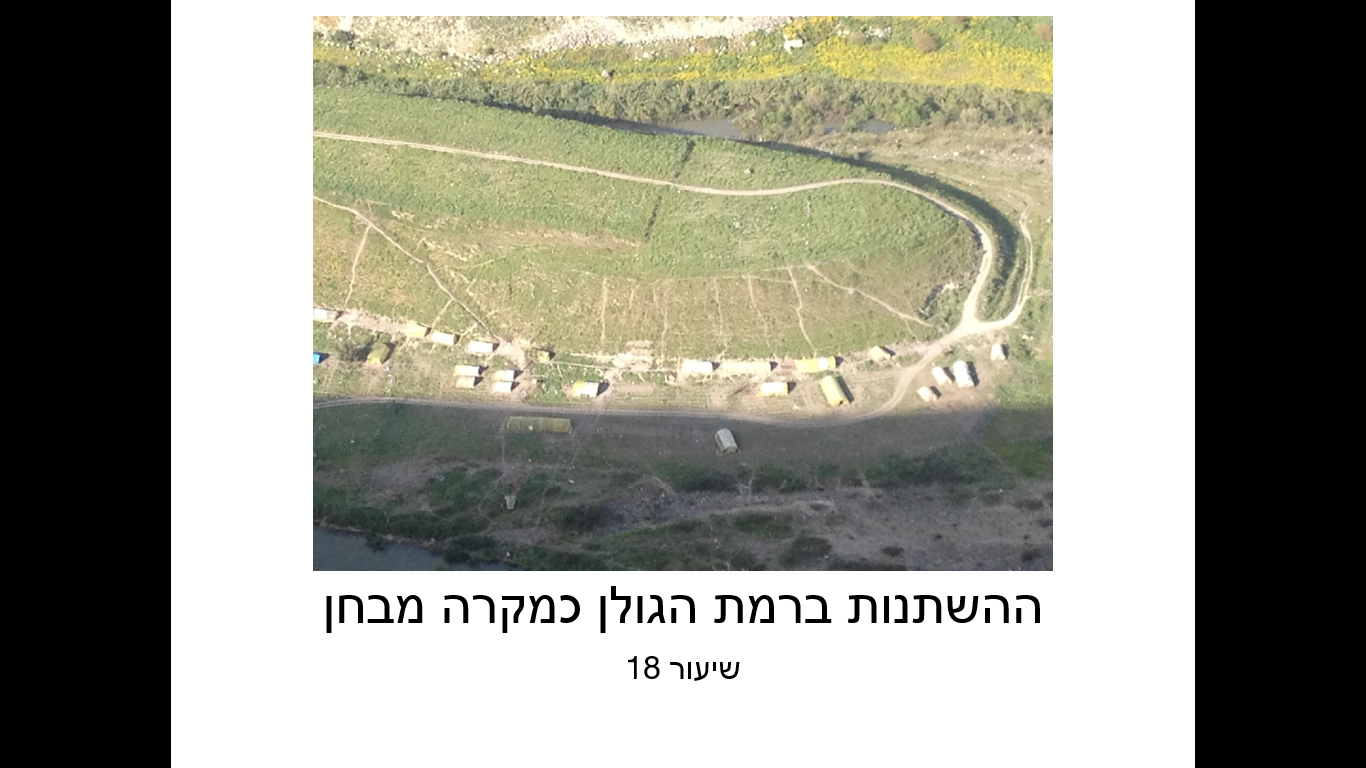 קריאה מקדימה לשיעור הראשון
אבחנות והגדרות של המושג אסטרטגיה:
הרכבי333- 340 
לוטווק – נספח א'
מילון צה"ל
פילוסופים רלוונטיים: 
ויקיפדיה: הרקליטוס, מטריאליזם דיאלקטי, פרידיריך הגל
סף החשיבה המערכתית – צבי לניר
רקע
שיעור 13- 14
ההישגים הנדרשים
הבסיס הפילוסופי להבנת המורכבות של הסביבה האסטרטגית
הגדרות אסטרטגיה ומשמעותן
המונח אסטרטגיה- חזרה
מקורות המושג (דימה)
 שלוש אבחנות עיקריות (הרכבי)
היחס שבין טקטיקה לאסטרטגיה (הרכבי)
ארבע רמות של חשיבה (לניר)
[Speaker Notes: סביבת תפקוד - : בכירות, מרכז עצבים, קבלת החלטות משמעותיות וגורליות.
דוגמאות – 
1. המטה הכללי של צה"ל מוגדר כמפקדה אסטרטגית היחידה בצה"ל, לפיכך כל פעולתה היא פעולת האסטרטגיה
2. דירקטוריון החברה עסקית מוגדר גם כגוף המעצב את האסטרטגיה של הפירמה. לפי ויקיפדיה "הגוף הקובע את יעדי הארגון והאסטרטגיה להגשמתם.

דרך מחשבה: תחבולנות, טכסיסנות, חשיבה רב שלבית – שחמט, הבנת העניין בשלמות, חשיבה רחבה רב תחומית ולא מקומית – חשיבת מומחה.
דוגמאות:
1. התשובה לשאלה מהי אסטרטגיה שלך? 
2. הפרשנות המילולית של המילה תחבולה באנגלית "stratagem"

תהליך תכנון: התאמת אמצעים למטרות, יעילות ומועילות, תכנון ארוך טווח, 
דוגמאות – 
1. "התכנון האסטרטגי והמערכתי בספרי התו"ל שלנו
2. מחלקת תכנון אסטרטגי
3. ההתיחסות לאסטרטגיה כאל תהליך שבסיומו יש לנו תוכנית

כדרך פעולה: מה צריך לעשות עכשיו שלא יהיה פעולה טקטית מקומית? מדוע חובה ליצור קונספציה מסדרת של הפעילות שלנו? איך נמנעים מהתנהלות שבסופו של דבר תהיה הרסנית לנו?
דוגמאות:
שיפור מערכת ההגנה נגד מטוסים של הגרמנים הביאה להעברת התקיפות של בנות הברית ללילה, שהביא חורבן על ערי גרמניה והיה אחד הגורמים להרס התעשייה הגרמנית.
החלטה על סגרים וכתרים על כפרים מהם יצאו מחבלים מביאה להרחבת היקף מעגל האבטלה ועלולה לייצר פוטנציאל סכינאות נוסף.
הקלות עם חמאס בעזה משפרות את המצב הכלכלי והאזרחי, מחזקת את שלטון חמאס ועלולה להחליש את הרש"פ.
החלטה על פרויקט בנין כוח – מדהים ככול שיהיה,שאינו מחובר לתפיסה רחבה יותר וגישה כוללנית תביא לבעיות נוספות

מדע – כללים, הכללה, קשר בין סיבה לתוצאה, כושר לימוד והעברה.
אומנות – נעדר כללים, תלוי אופי ויכולות אישיות, רב גוני וייחודי להיקשר בו התבצעה.

האחרות כהנחת היסוד למקצוע- אינראציה אסטרטגית היא מ]פגש בין שונויות. שוני בין דרכי חשיבה, שוני בין תיאוריה לפרקטיקה, שוני בין תפיסות למציאות וכו'.
מפקדים מסוגים שונים
האויב/ יריב הוא אחר
תרבות אחרת]
משמעות המונח
אסטרטגיה כסביבת תפקוד - מטכ"ל, דירקטוריון, ממשל
אסטרטגיה כדרך מחשבה- תחבולנות, אחרות,  חדשנות משבשת
אסטרטגיה כתהליך תכנון- בין אמצעים למטרות
אסטרטגיה כפונקציית פעולה – פעולה נכונה עכשיו!
מדע או אומנות?
האם אינטראקציה אסטרטגית מתקיימת בכול הרמות?
[Speaker Notes: סביבת תפקוד - : בכירות, מרכז עצבים, קבלת החלטות משמעותיות וגורליות.
דוגמאות – 
1. המטה הכללי של צה"ל מוגדר כמפקדה אסטרטגית היחידה בצה"ל, לפיכך כל פעולתה היא פעולת האסטרטגיה
2. דירקטוריון החברה עסקית מוגדר גם כגוף המעצב את האסטרטגיה של הפירמה. לפי ויקיפדיה "הגוף הקובע את יעדי הארגון והאסטרטגיה להגשמתם.

דרך מחשבה: תחבולנות, טכסיסנות, חשיבה רב שלבית – שחמט, הבנת העניין בשלמות, חשיבה רחבה רב תחומית ולא מקומית – חשיבת מומחה.
דוגמאות:
1. התשובה לשאלה מהי אסטרטגיה שלך? 
2. הפרשנות המילולית של המילה תחבולה באנגלית "stratagem"

תהליך תכנון: התאמת אמצעים למטרות, יעילות ומועילות, תכנון ארוך טווח, 
דוגמאות – 
1. "התכנון האסטרטגי והמערכתי בספרי התו"ל שלנו
2. מחלקת תכנון אסטרטגי
3. ההתיחסות לאסטרטגיה כאל תהליך שבסיומו יש לנו תוכנית

כדרך פעולה: מה צריך לעשות עכשיו שלא יהיה פעולה טקטית מקומית? מדוע חובה ליצור קונספציה מסדרת של הפעילות שלנו? איך נמנעים מהתנהלות שבסופו של דבר תהיה הרסנית לנו?
דוגמאות:
שיפור מערכת ההגנה נגד מטוסים של הגרמנים הביאה להעברת התקיפות של בנות הברית ללילה, שהביא חורבן על ערי גרמניה והיה אחד הגורמים להרס התעשייה הגרמנית.
החלטה על סגרים וכתרים על כפרים מהם יצאו מחבלים מביאה להרחבת היקף מעגל האבטלה ועלולה לייצר פוטנציאל סכינאות נוסף.
הקלות עם חמאס בעזה משפרות את המצב הכלכלי והאזרחי, מחזקת את שלטון חמאס ועלולה להחליש את הרש"פ.
החלטה על פרויקט בנין כוח – מדהים ככול שיהיה,שאינו מחובר לתפיסה רחבה יותר וגישה כוללנית תביא לבעיות נוספות

מדע – כללים, הכללה, קשר בין סיבה לתוצאה, כושר לימוד והעברה.
אומנות – נעדר כללים, תלוי אופי ויכולות אישיות, רב גוני וייחודי להיקשר בו התבצעה.

האחרות כהנחת היסוד למקצוע- אינראציה אסטרטגית היא מ]פגש בין שונויות. שוני בין דרכי חשיבה, שוני בין תיאוריה לפרקטיקה, שוני בין תפיסות למציאות וכו'.
מפקדים מסוגים שונים
האויב/ יריב הוא אחר
תרבות אחרת]
המשגה והגדרות
קלאוזוביץ“  : האסטרטגיה מלמדת את השימוש בקרבות כאמצעי להשגת מטרת המלחמה”
לידל הארט  “אומנות חלוקת האמצעים הצבאיים ויישומם להגשמת התכלית המדינית”
זומיני “ האסטרטגיה היא אמנות הכוונת מאסות לנקודות מכריעות או תנועות צבא מעבר לטווח התותחים ”….”האסטרטגיה היא ראיית המלחמה בכללותה"
המשגה והגדרות
4. מילון מונחי תו”ל/ צה”ל 
א. האומנות והמדע של פיתוח כוחות צבא ושל שימוש בהם ובאמצעים מדיניים כלכליים ופסיכולוגים בעת שלום ומלחמה כדי לתת תימוכין מרבים למדיניות
ב. רמת מלחמה שבה מעוצבת האסטרטגיה הצבאית
5. קורס תא"לים: "סביבה רעיונית רב ממדית ודינאמית המשתנה כל העת ודורשת ניווט מחשבתי מתמיד מצד האסטרטג, במאמץ לברר את המתחים בין תפישת המציאות הנוכחית שלו לבין המציאות המשתנה".
מה נלמד?
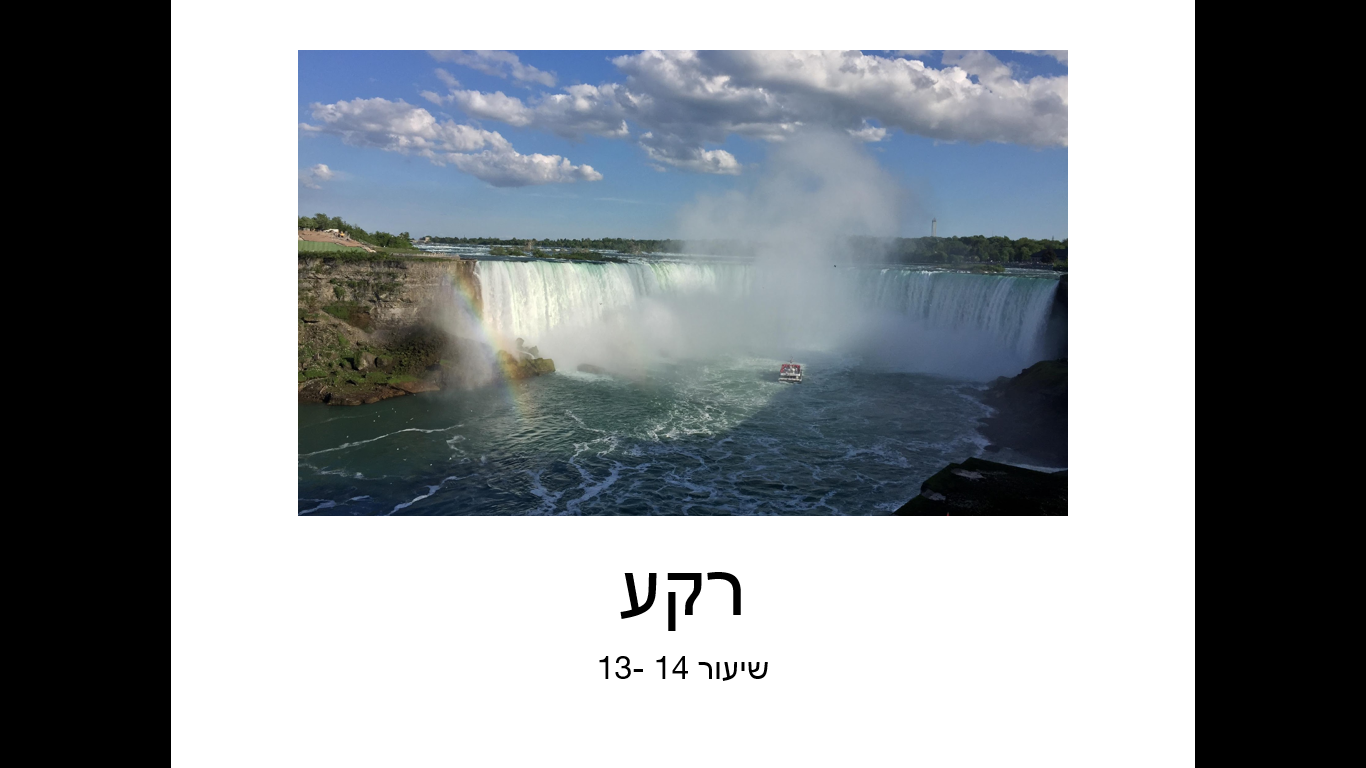 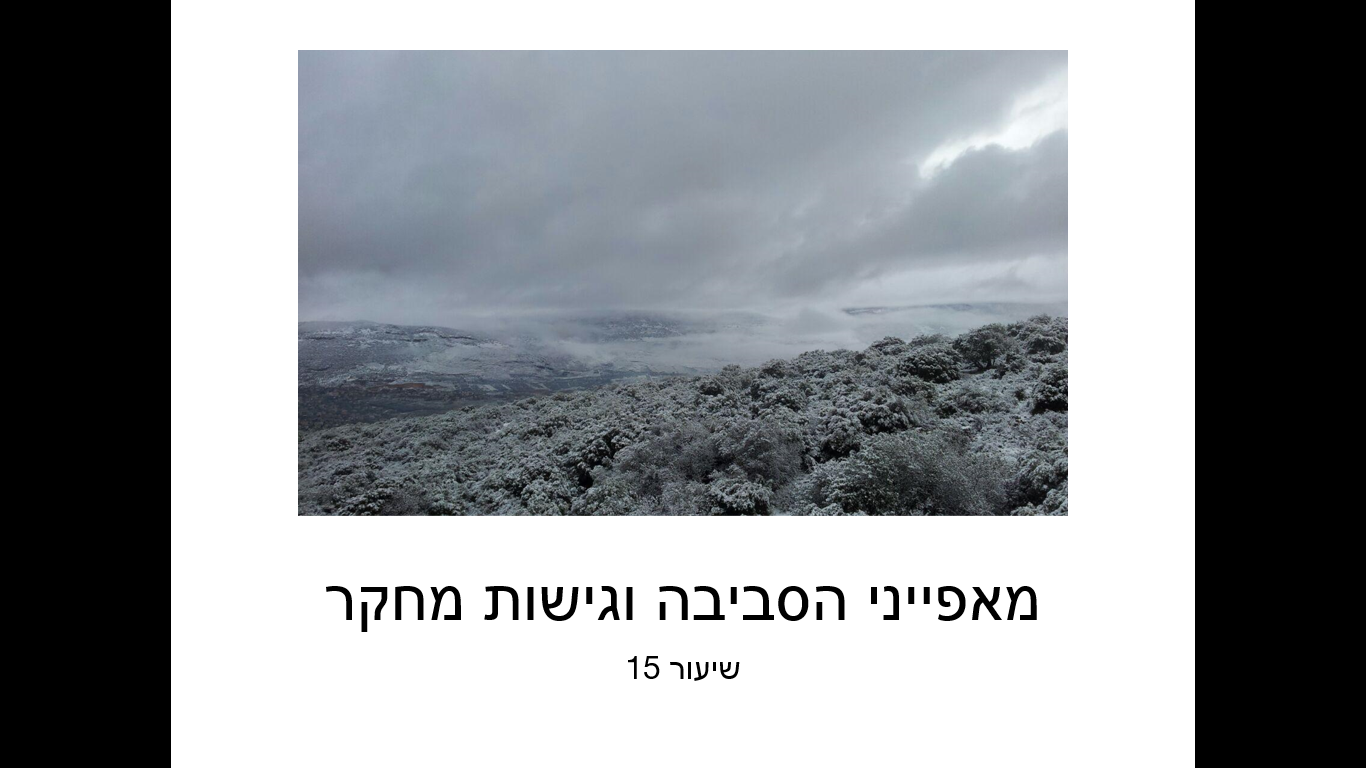 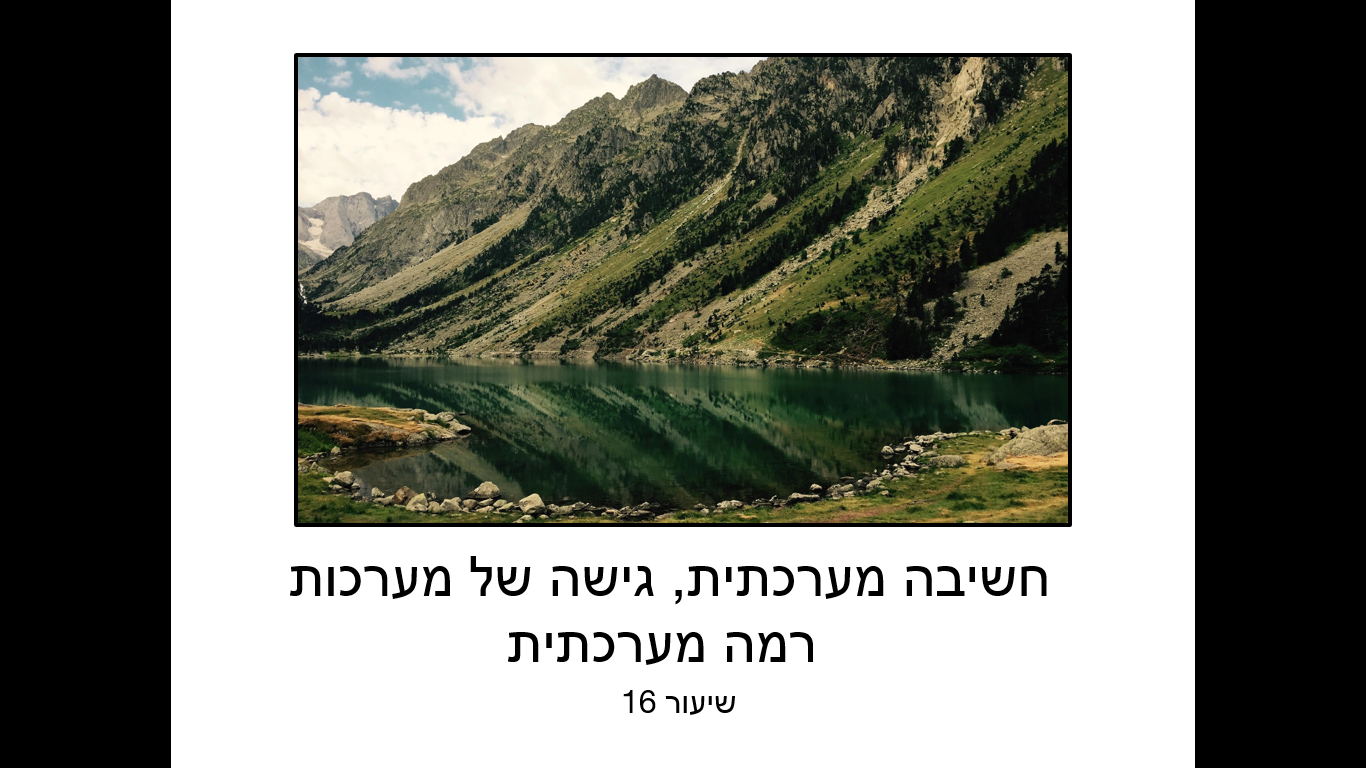 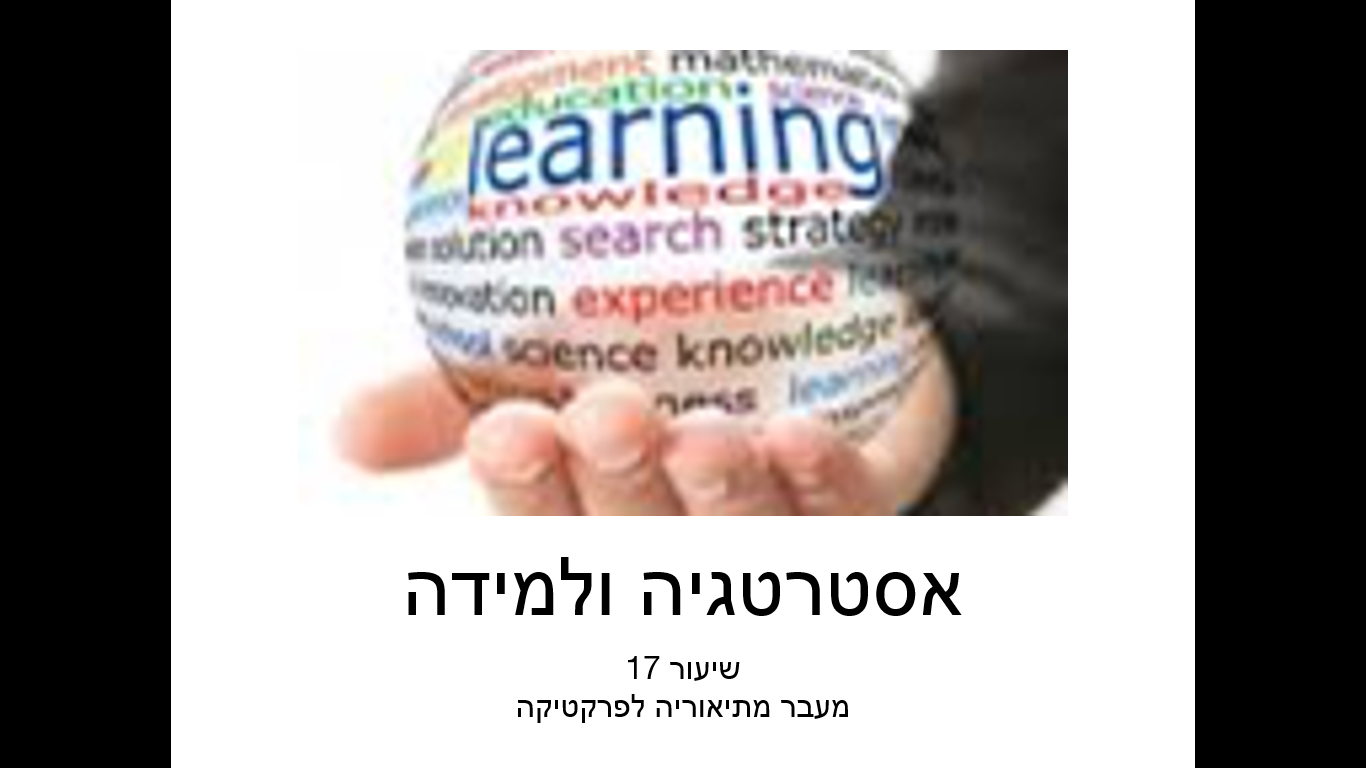 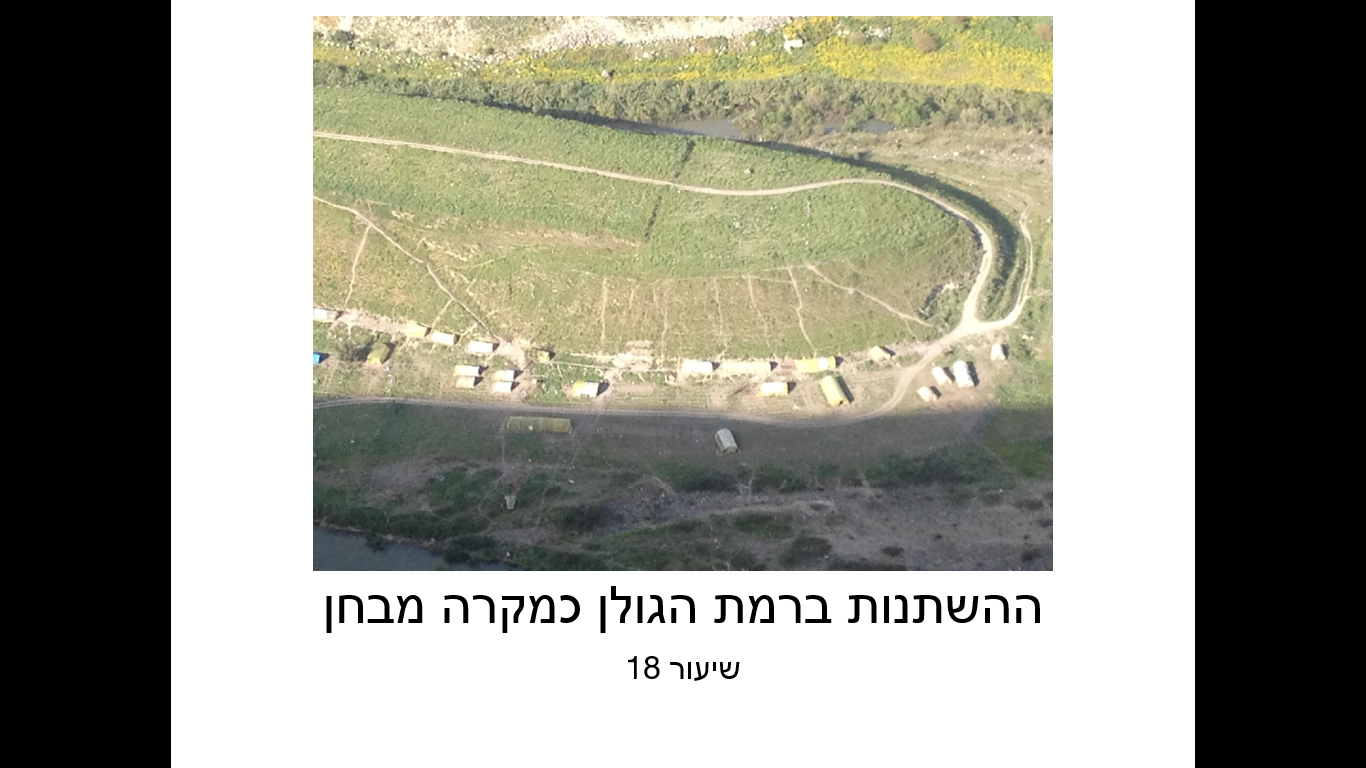 המשגה - המשך
הסביבה האסטרטגיה היא סביבת פעולה בכירה בה נהגים ומומצאים רעיונות מופשטים והגיונות מארגנים ומעובדים לכדי כושר מימוש וביצוע מעשיים. לדוגמא:
אסטרטגיה צבאית היא רמת מלחמה העוסקת באופן מימושן של מטרות מדיניות באמצעות כלים צבאיים
אסטרטגיה עסקית היא רמת תפקוד העוסקת באופן מימוש יעדי הפירמה והמשך קיומה באמצעות כלים כלכליים
חשיבה אסטרטגית היא חשיבה דיאלקטית )למידה מתוך חיכוך( הנוגעת ליישום תחבולות, מניפולציות, שכנוע, מימוש עוצמה על הצד השני באופן שיביא  לכך שנשיג את האינטרסים החיוניים לנו ונשבש את שלו, על מנת לאכוף רצוננו בהשקעה מינימאלית, וביעילות מקסימאלית
הכל זורם
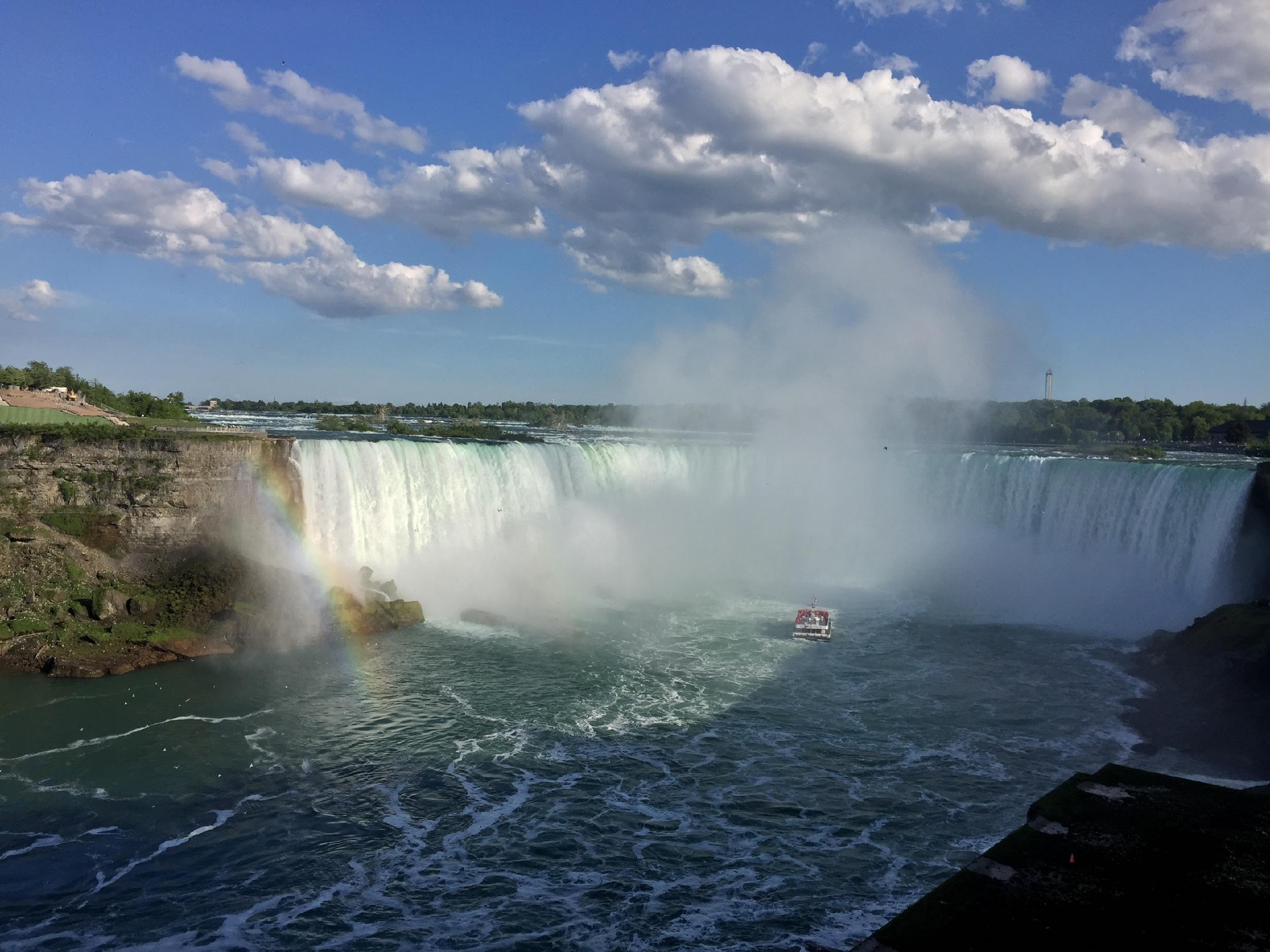 הרקליטוס:
 "אינך יכול להיכנס לאותו נהר פעמיים"

"השינוי הוא הקבוע היחיד בעולמינו! שינון המובן מאליו אנו מלמד בהכרח להבין"

"ידע אינו הבנה"
דוגמאות- הכניסה לתת קרקע, משטחי גב אל גב באיו"ש, סייבר
אידיאליזםתיזה- אנטיתיזה- סינתזה
תיזה
יכולת השינוי של העולם מצוי בכוח התודעה, החשיבה וההמשגה
סינתיזה
המרחב המשותף
אנטיתיזה
T
הגל: "אנו חושבים באמצעות מילים"
דוגמאות- כיפת ברזל, "דוגמן 5", "אורנים גדול" אירוע קבר יוסף
מטריאליזםהוויה מעצבת תודעה
מרקס: 
"לא תודעת בני האדם היא הקובעת את הוויתם, אלא להיפך, הוויתם החברתית היא הקובעת את תודעתם"

מטריאליזם דיאלקטי:
האדם מצוי במציאות נתונה, הכרה במציאות והבנתה מביא להגדרת המציאות מחדש- המשגת פערי קיומו של האדם, הוא הבסיס לקונפליקט,  וזה גורם לאדם לעשות מעשה ולשנות המציאות - וחוזר חלילה
דוגמאות- רמת הגולן במציאות מלחמת אזרחים סורית, מרמרה, גורודיש יולי- אוקטובר 73.
הווית המציאות של  האסטרטג טולסטוי-מלחמה ושלום
"לעולם אין המצביא שרוי באותם תנאי התחלה של איזה מאורע, אשר מהם אנו מתבוננים תמיד במאורעות. המצביא שרוי תמיד בתוך מערכת מאורעות נעה, ובאופן שלעולם ובשום רגע איננו יכול לשקול בדעתו את כל ערכו של המאורע המתרחש.
המאורע לובש צורה בלי משים, רגע אחרי רגע, עד קבלו את משמעותו, ובכול רגע של לבישת צורה עקבית ורצופה של המאורע שרוי המצביא במרכזו של משחק מורכב ביותר, במרכזם של תככים, דאגות, תלות, שלטון, תוכניות, עצות, איומים ומעשי מרמה
שרוי תמיד בתוך הכרח לענות על מספר רב עד אין-די של שאלות, הנשאלות ממנו, והן סותרות לעיתים זו את זו."
מה אנו למדים מהרעיונות
מה אנו למדים מהרעיונות
המצביא לעולם נמצא בתוך מציאות משתנה – לעולם נתון בתוך מצב משתנה- (טולסטוי)
פער קבוע בין המצב לבין הבנת המצב (הרקליטוס)
לא רצוי לשכפל פתרונות (הגל)
מה קודם למה? תפיסה לפעולה או פעולה לתפיסה? (מרקס)
מה קדם לתפיסת אסופה: טכנולוגיה או רעיון?
כיצד נוצרה תפיסת חופת אש
כיצד נוצרה תפיסת "כיסוח הדשא" בפקמ"ז- פשיטות בעזה
אסטרטגיה – הגדרה לצורך הדיון
המדע והאומנות של עיצוב מציאות רצויה על ידי התאמת מתמשכת ויצירתית של כלים למטרות, על בסיס מאמץ רצוף להבנת המציאות ופעולה למימוש השינוי הנדרש לשם אכיפת רצוננו על יריב/אויב
המנוע לאסטרטגיה: פרשנות ביקורתית של מציאות מתהווה
סיכום
הבסיס הפילוסופי להבנת המורכבות של הסביבה האסטרטגית
הגדרות אסטרטגיה ומשמעותן
קריאה מקדימה לשיעור הבא
לוטווק  20 - 51
מה נלמד?
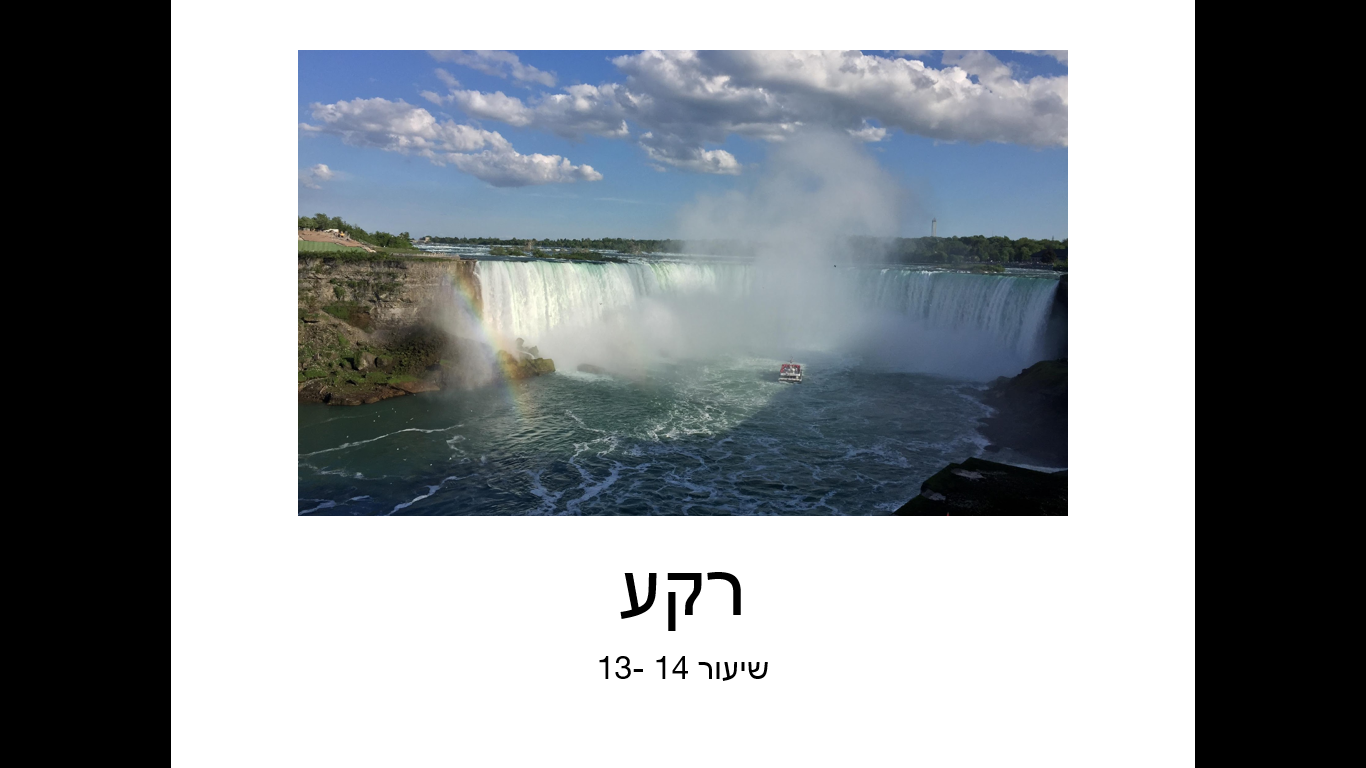 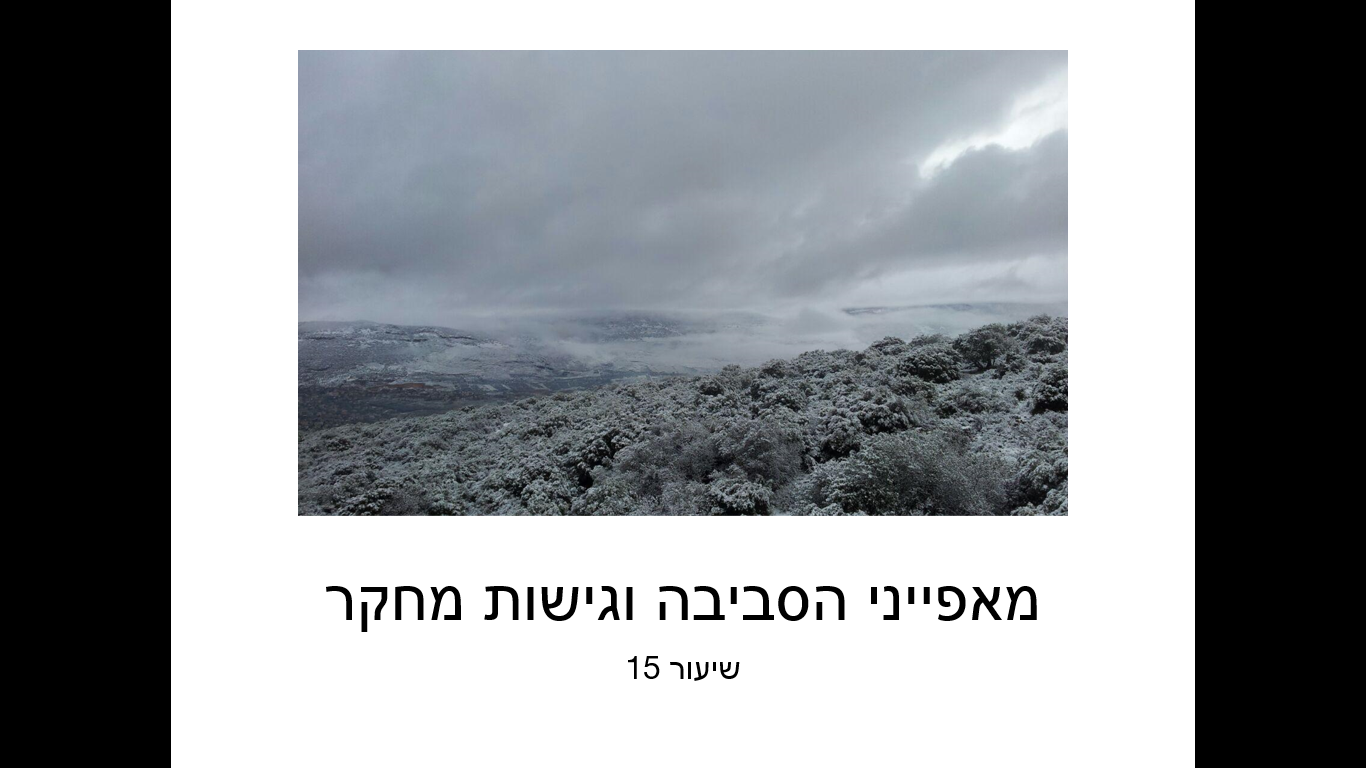 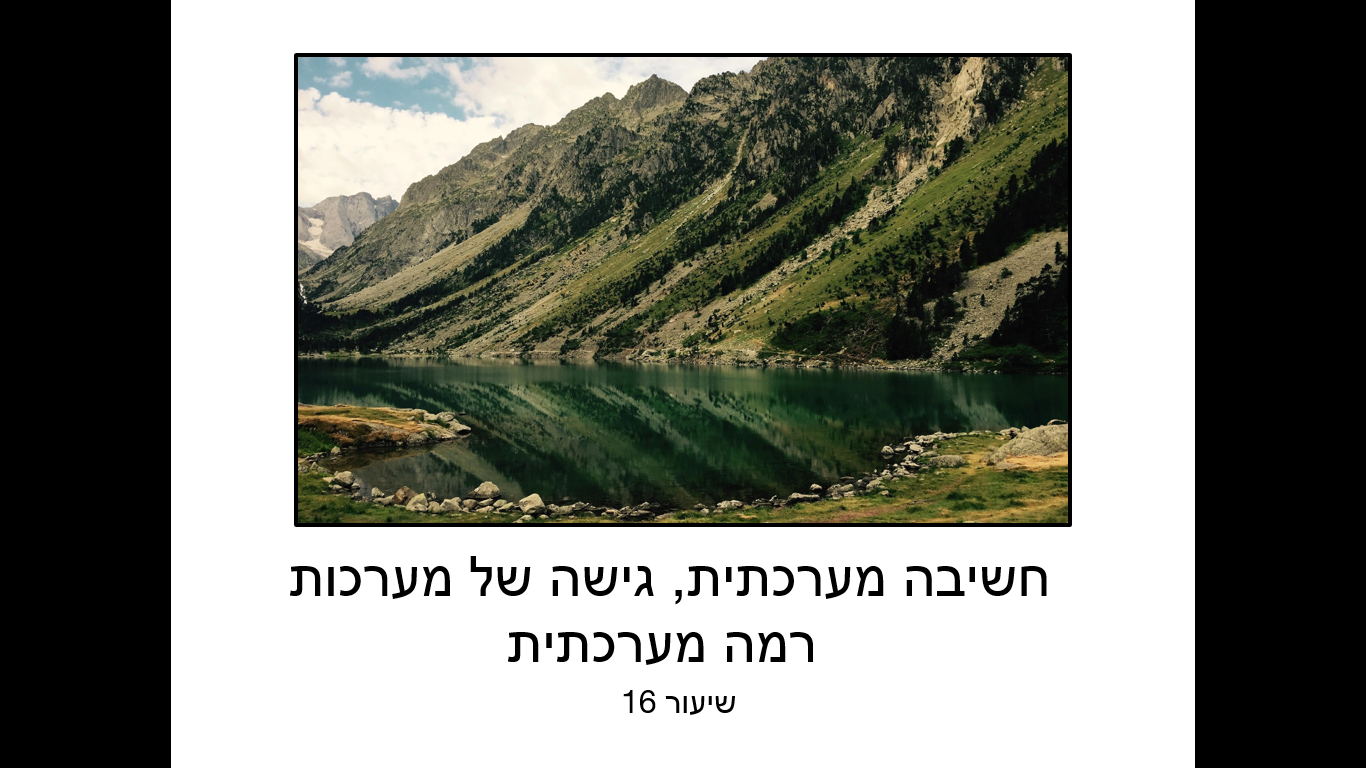 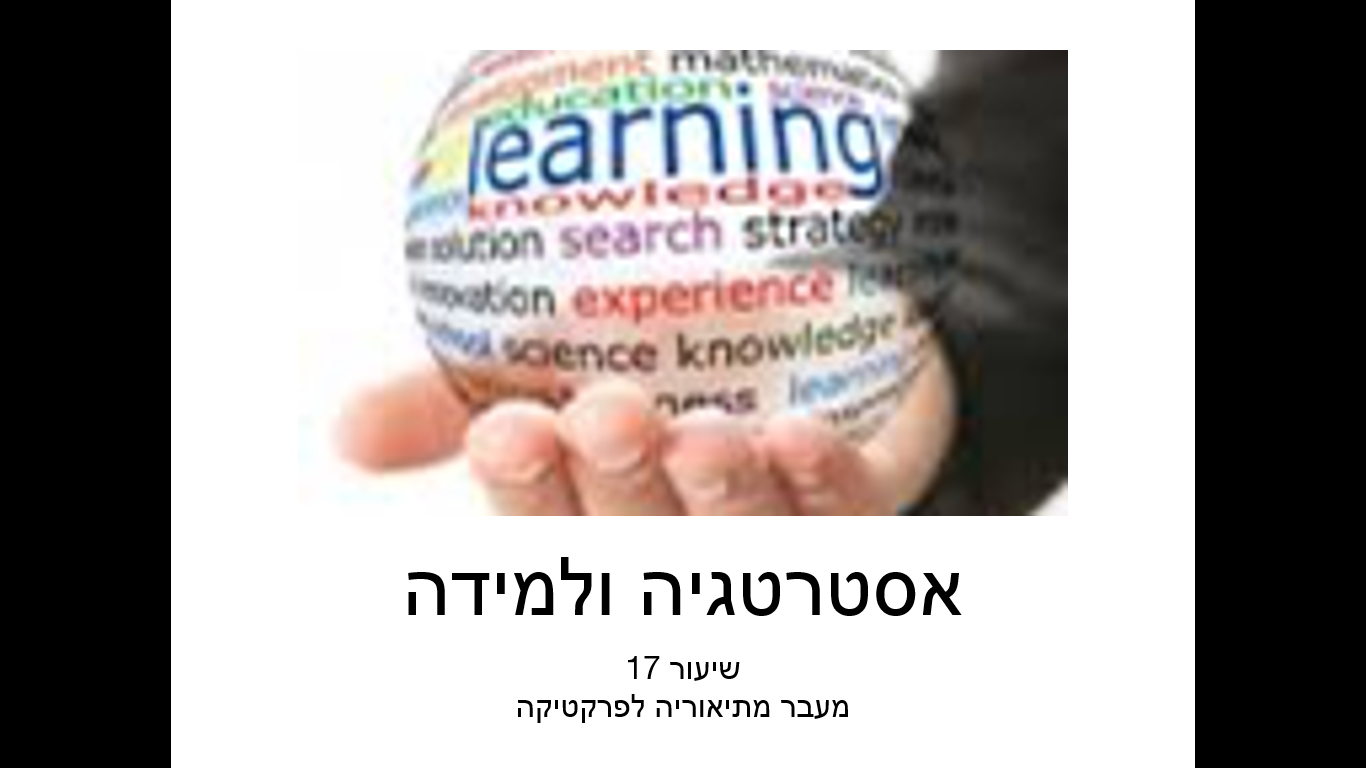 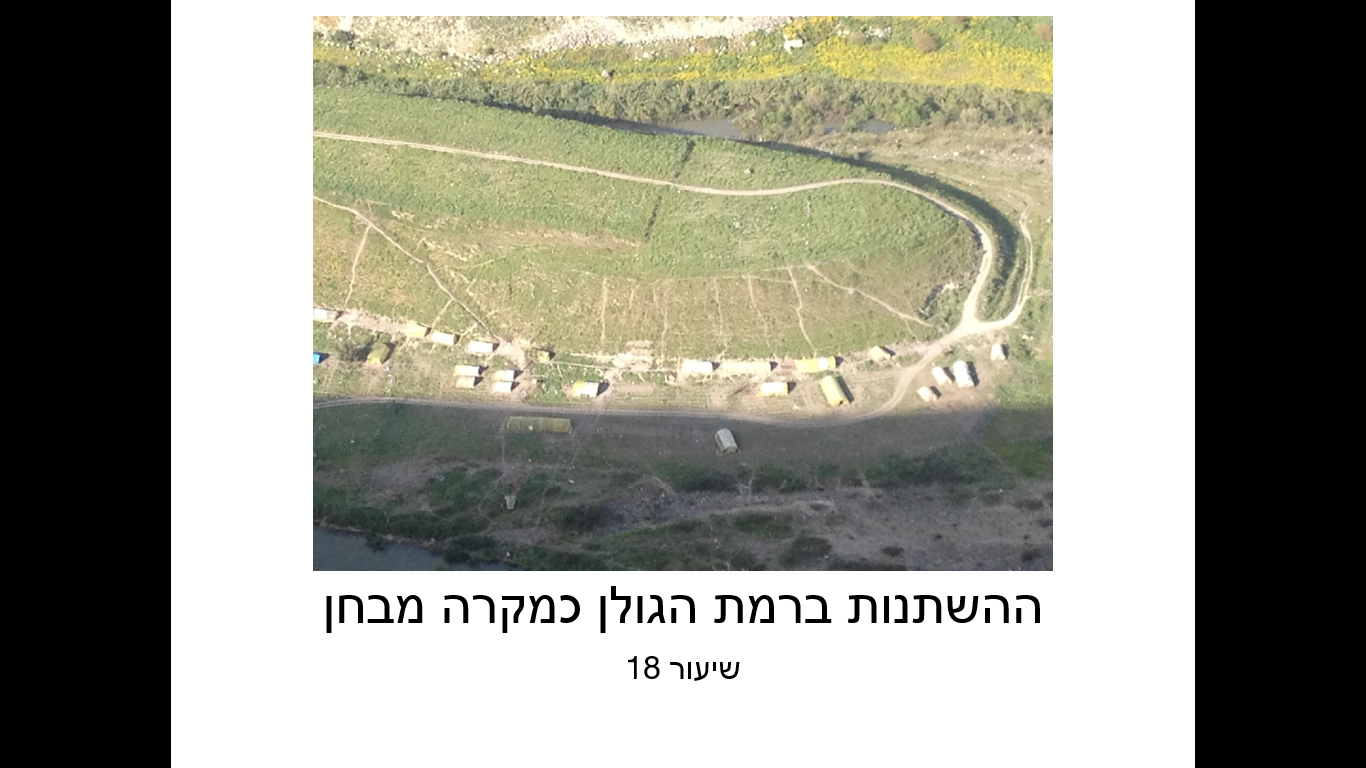 מאפייני הסביבה וגישות מחקר
שיעור 15
הישגים נדרשים
מאפיינים של אסטרטגיה
שתי גישות בסיסיות להבנת מקצוע האסטרטגיה
כלים לחשיבה ביקורתית על מרכיבי האסטרטגיה
מאפיינים של אסטרטגיה
אדוארד לוטווק
ההגיון הפרדוקסלי- "דרך ארוכה קצרה"
נקודת שיא הניצחון – "אסטרטגיה מצלחת סופה שתביא לכשלונה"
2 מימדים של אינטראקציה אסטרטגית:
"לאסטרטגיה, אם כן, יש שני ממדים שונים: המימד האנכי של הרמות השונות, אשר משפיעות זו על זו – והרמה האופקית שבה מתפתחים אירועי כל רמה, על פי הלוגיקה הדינמית של פעולה ותגובה."
(אסטרטגיה של מלחמה ושלום, אדוארד  לוטוואק)
אסטרטגיה –  תכנון או פעולה
המדע והאומנות של עיצוב מציאות רצויה על ידי התאמת מתמשכת ויצירתית של כלים למטרות, על בסיס מאמץ רצוף להבנת המציאות ופעולה למימוש השינוי הנדרש לשם אכיפת רצוננו על יריב/אויב
המנוע לאסטרטגיה: פרשנות ביקורתית של מציאות מתהווה
"תהליכים מסודרים של קבלת החלטות אמורים לתת למקבלי ההחלטות – וגם למי
שמעריך את התנהלותם – אמצעים להבניה ולבקרה של שיקול דעת, שיסייעו לצמצם
את הסכנות מהסתמכות בלתי מבוקרת על רגש, אינטואיציה חסרת בסיס איתן, תגובה
אימפולסיבית, או שיקולים אישיים ופוליטיים, העלולים לקלקל את השורה"

דו"ח וינוגרד עמ' 54
"אין זה נכון להגיב על משבר על ידי אלתור בלבד, שכן אלתור ללא בסיסי חשיבה ותכנון מוקדמים, עלול למנוע הסתמכות מושכלת על בסיסי הידע והתובנות, שלאורם נכון לנהל את המשבר."

דו"ח וינוגרד עמ' 55
"התקיימו במטכ"ל דיונים רבים, בפורומים שונים. לא היה חסר בדיון ובחשיבה
בצוות. יחד עם זה, בדיונים היומיים עסקו בעיקר בשאלות טקטיות - ברמה שאולי הייתה
מתאימה יותר לרמה הפיקודית. דיונים אסטרטגיים של ממש כמעט ולא התקיימו.
המשתתפים בדיונים השמיעו דעות שונות, אולם דעות אלה היו "מקומיות", ולא תמיד
הייתה הכרעה בהירה ביניהן ובין הנחות היסוד שעמדו ביסודן. בנוסף, בחלק גדול מן
הדיונים שהניבו מסקנות מבצעיות היה הדיון מקומי וטקטי"
דו"ח וינוגרד עמ' 304
גשטלט (צורה)- חושבים בתבניות
אסטרטגיה ללא פעולה היא אינה אסטרטגיה.

הפעולה היא תוצר של הבנת תמונת המציאות

תמונת המציאות אינה אובייקטיבית – היא פרשנות של המציאות

הבנת המציאות היא זמנית תלויית הקשר ועל פי תבניות הצופה.

הבנת מציאות שגויה מובילה להתנהגות שונה.
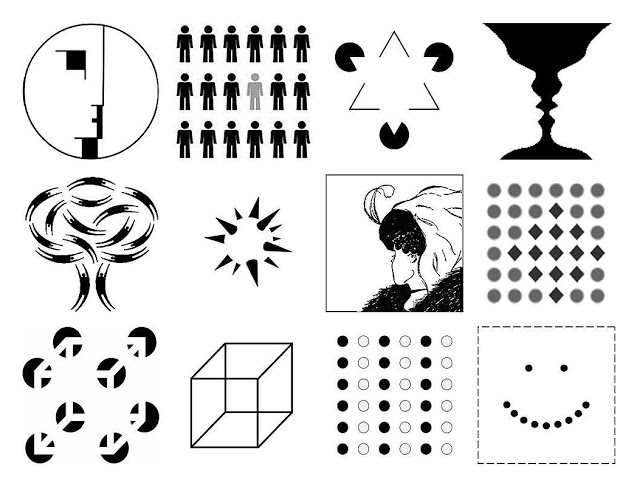 נשאלת השאלה: האם דיון אסטרטגי או תהליך סדור יכולים לסייע?
שתי גישות לחשיבה אסטרטגית
"הגישה הריאליסיטית"
"הגישה האידיאליסטית"
“הביצוע הוא הכול”

מרכזיות האינטרטסים 

הסיפור הוא הבנת המציאות בהקשר

 ההווה הוא החשוב -  הבעיות הן פוטניציאל
“התכנון הוא הכול”

מרכזיות החזון

הסיפור הוא תהליכי תכנון וקבלת החלטות

העתיד הוא החשוב, בעיות הן האתגר
מהי דרך הזהב?
"תנועה בזמן"–מודעות והבנת המציאות
"גניאולוגייה"
הווה
הווה
עבר
עתיד
מערכת הפוטנציאל
מערכת מתהווה
מערכת המורשת
אינטרסים
איום
המטרה
מטרה
אינ
כלים
[Speaker Notes: מושגים אלו יופיעו בכל דיון אסטרטגי- ללא קשר לפילוסופיה של האסטרטג.

אך בכול פעם משקלם יהיה שונה.

למשל נושא הכלים: מה קודם למה כלי לתפיסה או להפך?
נושא האיום: עובדות או הערכות? הבנת האיום הנוכחי או המתהווה? 
זמן: הווה או עתיד, או גם וגם. כמה רחוק לעתיד אפשר להתבנון?

מה ההבדל בין הרמה הטקטית לרמה האסטרטגית בפרשנות המושגים האלו?]
מתחים באימצוע אורכי
ההיגיון האסטרטגי
האומנות האופרטיבית
הצורה הטקטית
מתחים באימצוע רוחבי
המשגת מורכבות אסטרטגית על ידי הצבת ניגודים משלימים
הגיונות / מסקנות /תוצאים אפשריים /שיטות וכלים.
סיכונים והזדמנויות כנגזרת מהבנה של המערכת
הניגוד כעקרון המאפשר הבנה טובה יותר של מציאות- הבנה דרך הנגדה.
אימצוע מתחים מאפשר את המעבר מאסטרטגיה למערכה (על כך בשיעור הבא)
דוגמא לאימצוע רוחבי- חמאס
הפתעה
לגיטימציה
מערכה ארוכה וגמישה
מערכה קצרה והרסנית
וואקום שלטוני כאוס והקצנה
השמדת פיקוד החמאס
הסדרה לאחר הלחימה
הסדרה תו"כ לחימה
סיכום
מאפיינים של אסטרטגיה: פרדוכסלית, מנצחת עצמה, רמות שונות.
שתי גישות בסיסיות להבנת הסביבה והפעולה האסטרטגית: אידיאליזם מטריאליזם ומה שבינהם.
כלים לחשיבה ביקורתית על מרכיבי האסטרטגיה: גניאולוגיה, ואימצוע.
קריאה מקדימה לשיעור הבא
נווה 24 - 34
לוטווק 148 - 153
פיני יחזקל 18 – 24,  98 – 112
ויקיפדיה : תיאוריית התלות וגישת קונפיגורציה
מה נלמד?
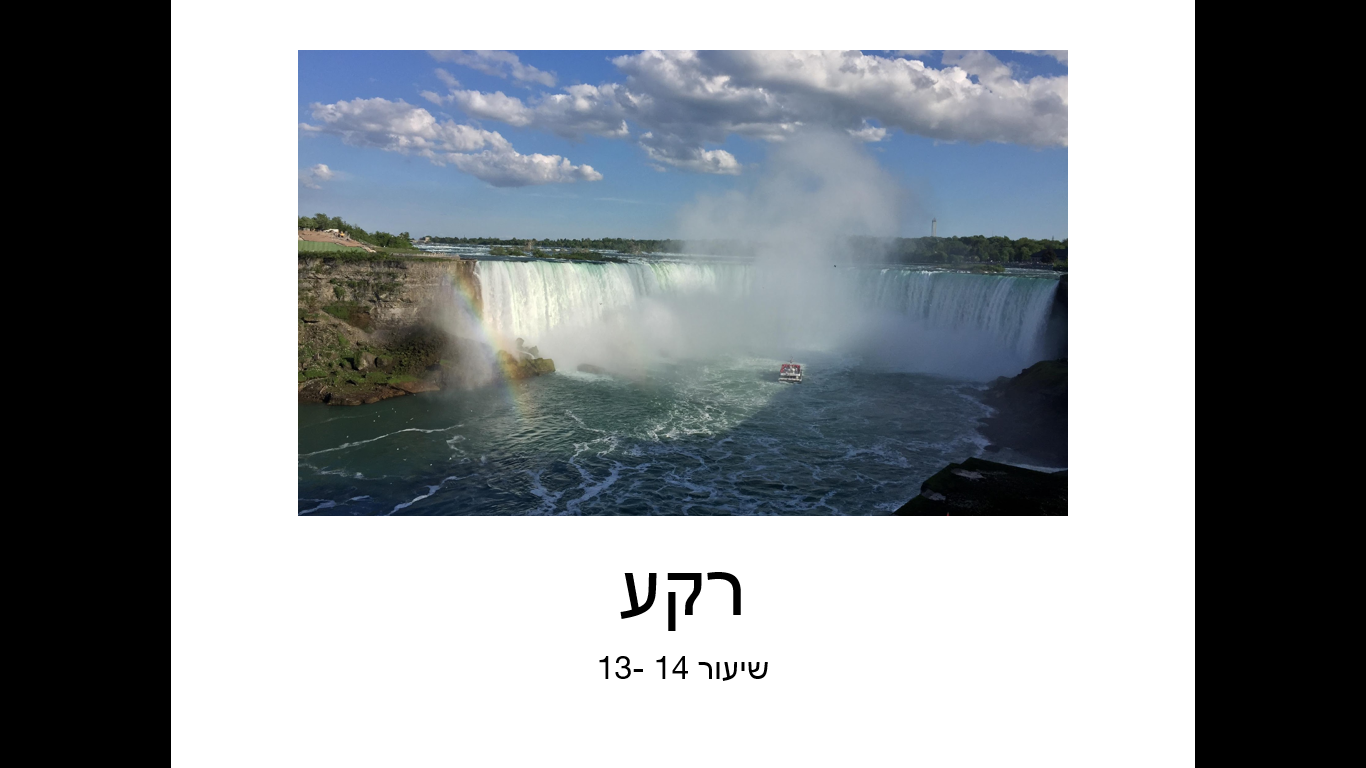 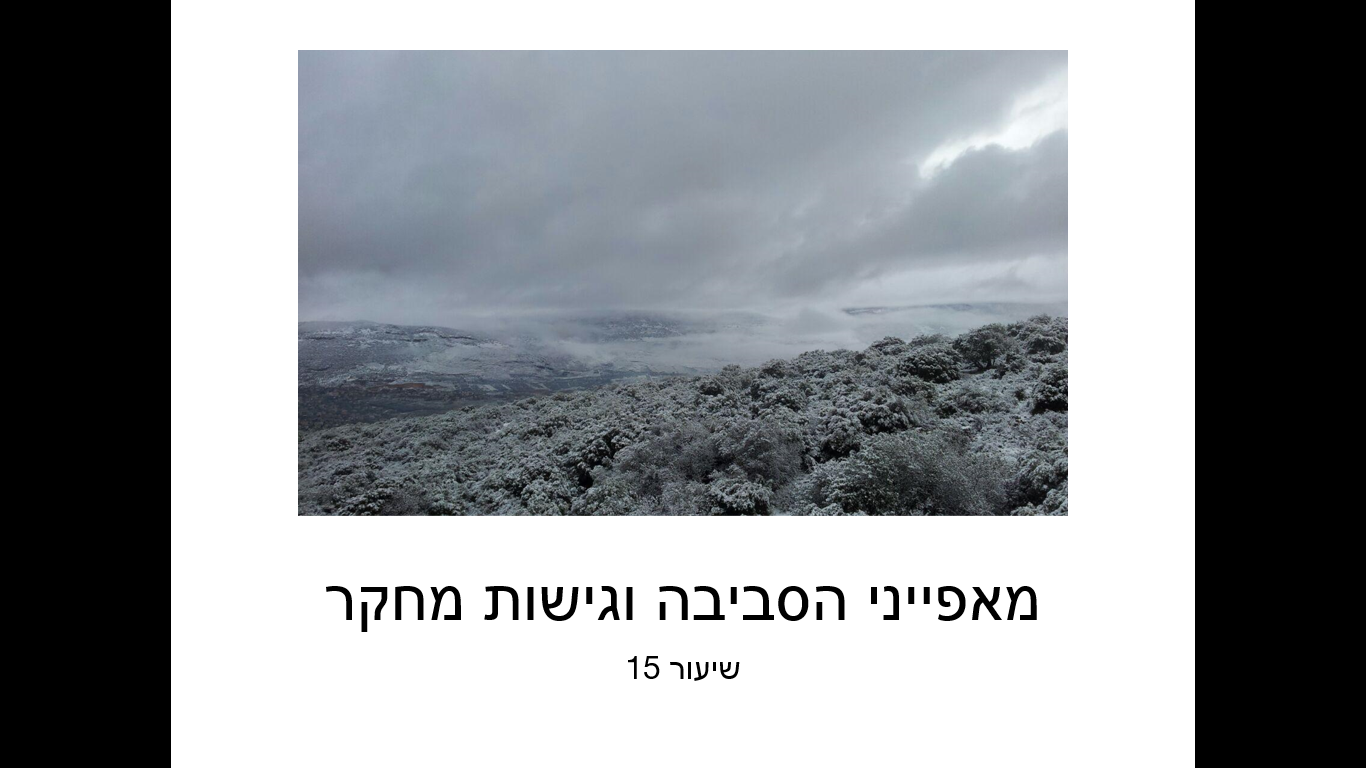 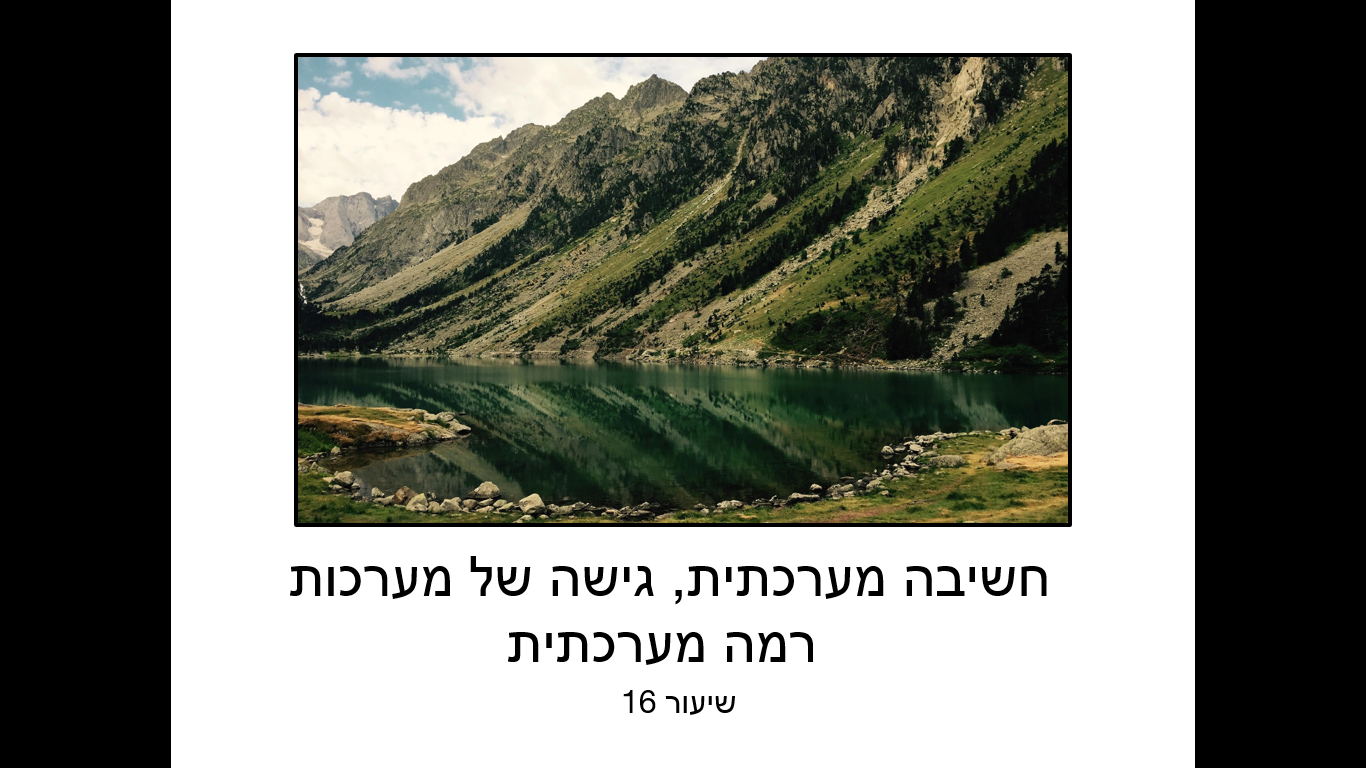 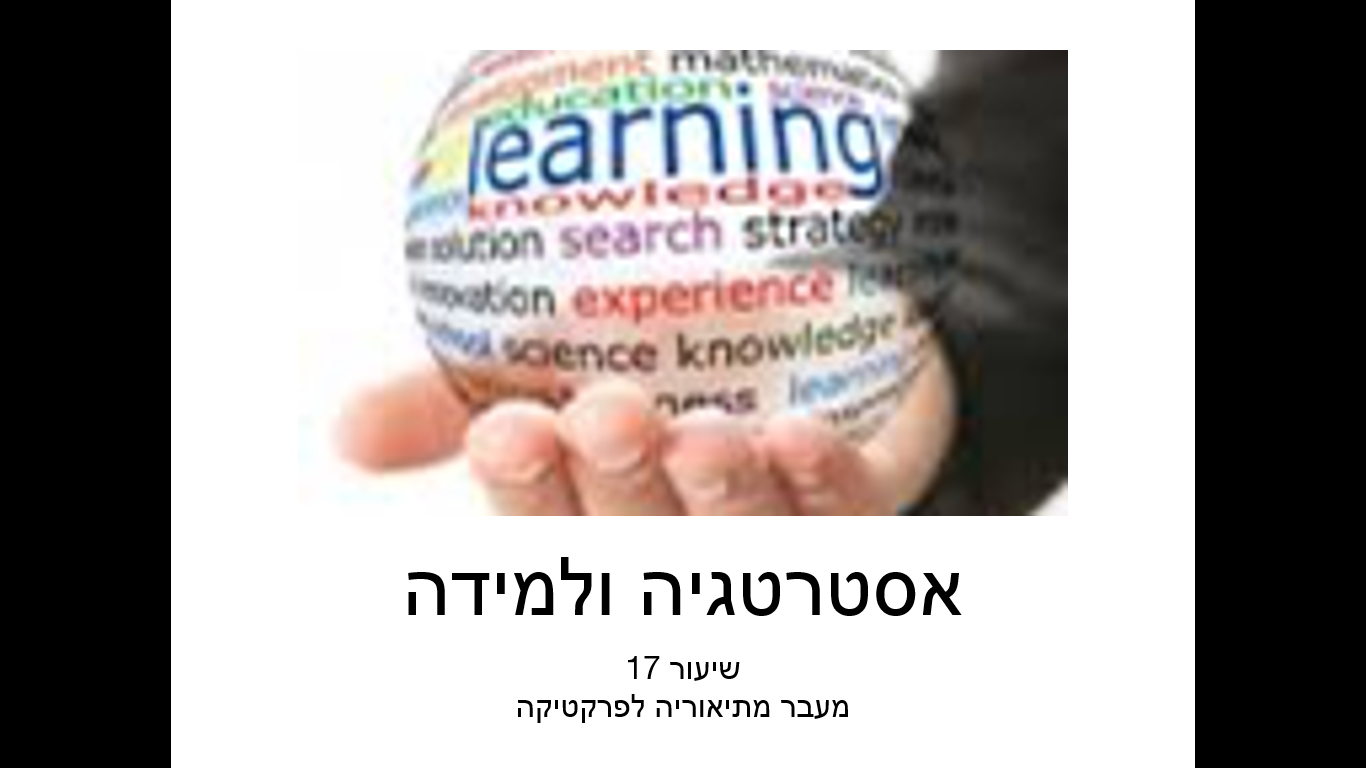 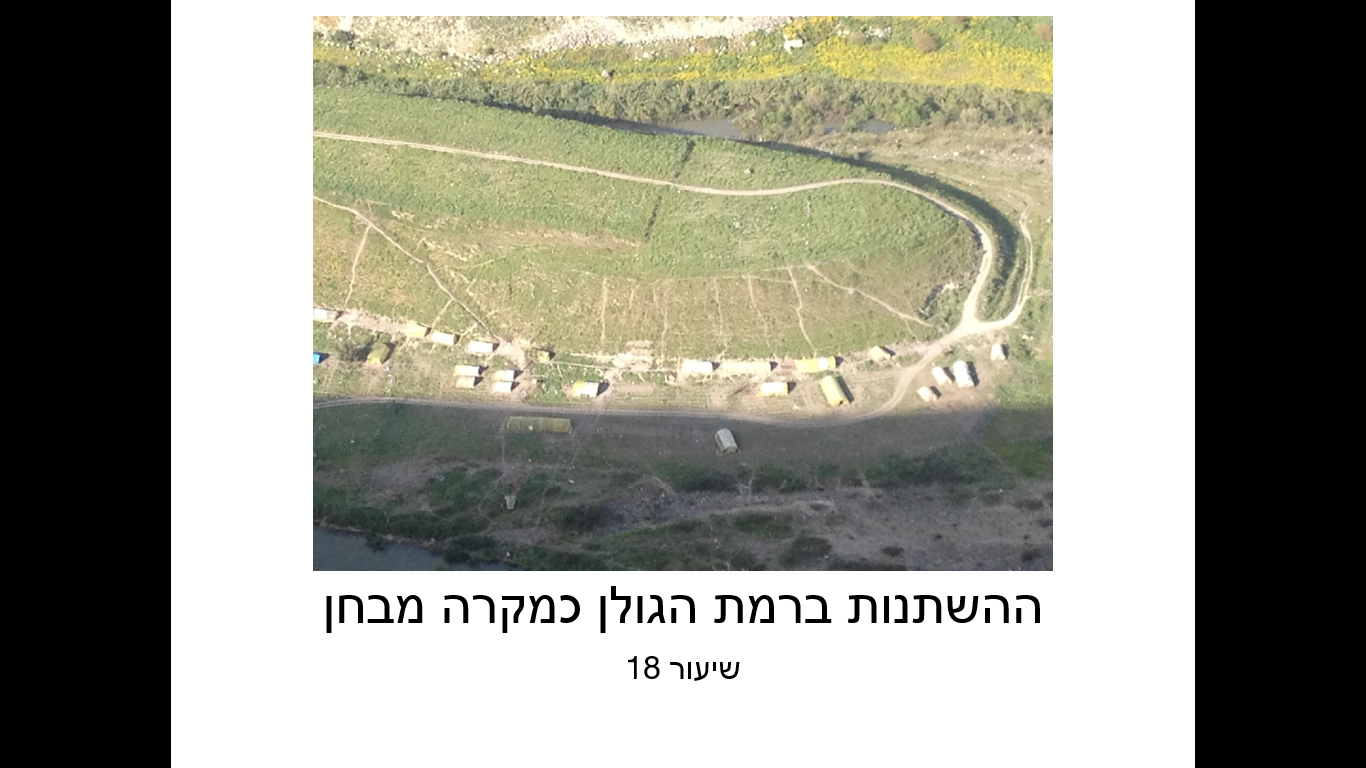 חשיבה מערכתית, גישה של מערכות רמה מערכתית
שיעור 16
הישגים נדרשים
מהי חשיבה מערכתית
מבוא כללי ועקרוני לגישת המערכות
אומנות אופרטיבית – הרמה המערכתית
שער ראשון רמה מערכתית
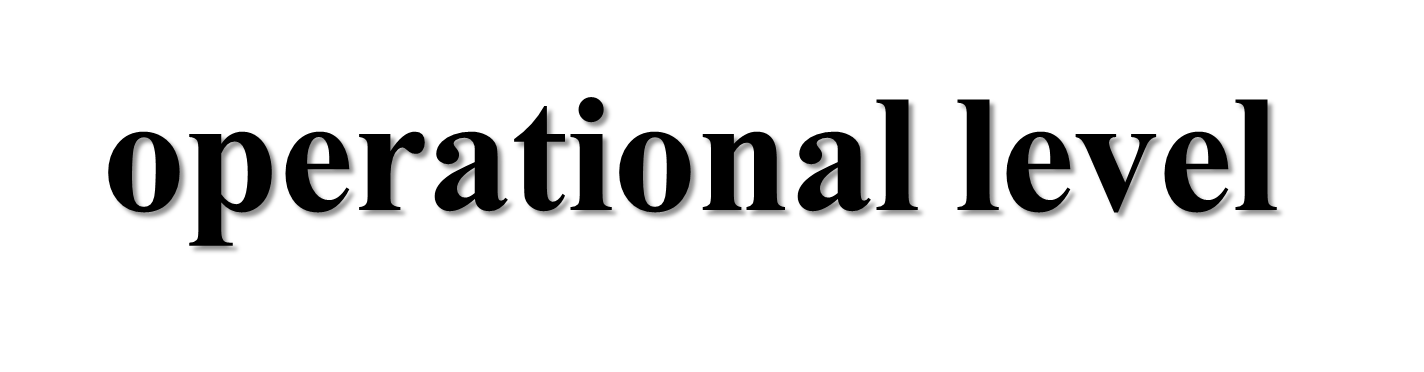 רמה  מערכתית  operational level
המשגה חדשה ומעוררת מחלוקת בעולם הצבאי.
סיבות להיווצרותה  ע"פ נווה – 1) גידול המימדים, 2) מצוינות טכנולוגית 3) אומנות האימצוע
סיבות למחלוקת ולהעדר נחיצותה "כביכול"
עידן הגרעין- אסטרטגיה וטקטיקה
גישת השחיקה – אש מודיעין מהלומה. (לוטווק : תמרון יחסי מתנה את קיומה של אומנות אופרטיבית)
הלחימה התת קונבציונאלי "הרב"ט האסטרטגי"\
שחיקת מושג ההכרעה בשדה הקרב המודרני. (לוטווק: אומנות אופרטיבית היא הרס המערכת היריבה)
"שוקה" – האם האמצע מיותר?
מערכה
Operation? Campaign?
הגדרה מילונית:
סדרת קרבות טקטיים או סדרת מבצעים ראשיים הקשורים זה בזה במטרה וברעיון מרכזי או בתוכנית משותפת. הם מתואמים בזמן ובמרחב וביחד הם שלב נפרד של מאמץ אסטרטגי.
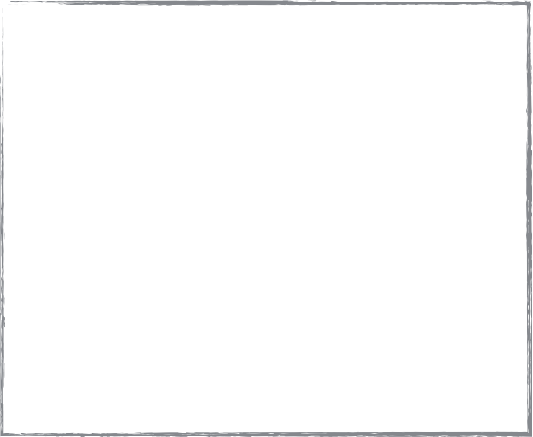 תצורה ייחודית של  :
מאמצים, מבצעים, מגמות
מרחב
זמן
שינוי
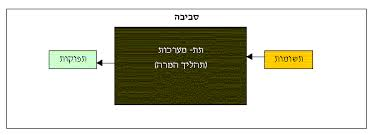 מערכה
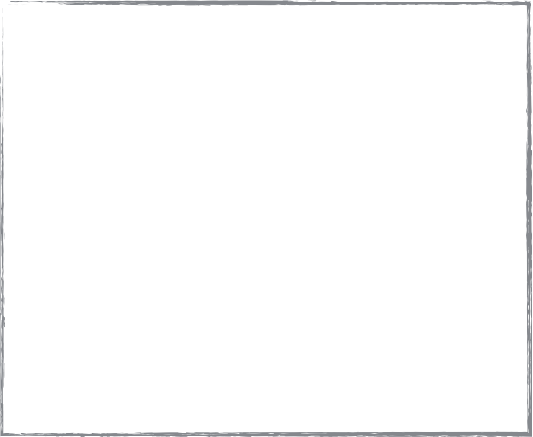 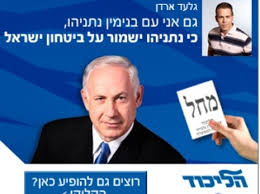 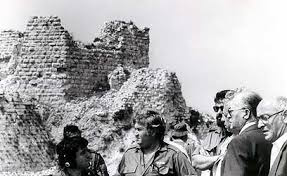 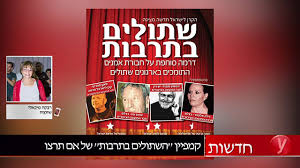 זמן
מרחב
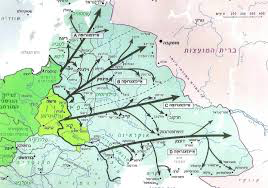 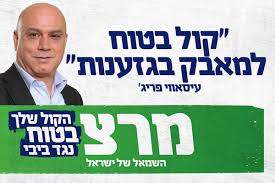 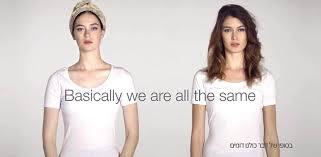 שינוי
שער שני גישת המערכותsystem approach
חוקי תורת המערכות הכללית- פון ברטלנפי
השלם גדול מסכום חלקיו (האנרגיה נובעת מהמתח בין המטרה של המערכת למטרות הרכיבים) לדוגמא: תמרון ואש
כל שלם מבוסס על תחרות בין מרכיביו (האינטראקציה בין המרכיבים של המערכת) לדוגמא : התפיסה הכלכלית הקפיטליסטית- תחרות היא השלם של המערכת הכלכלית.
התפתחות מן הפשוט אל המורכב (נווה – אי סדר כאוטי) לדוגמא תא משפחתי הגדל עם הזמן
תכלית (הניסוח של המטרה ועליונותה לצורך יצירת המערכת) לדוגמא: ההתנתקות- מערכת חדשה שנוצרה לאור תכלית, ומיד התפרקה בסיום
לודוויג פון ברטלנפי Ludwing von Bertalanffy :  1901-1972
מערכת  system
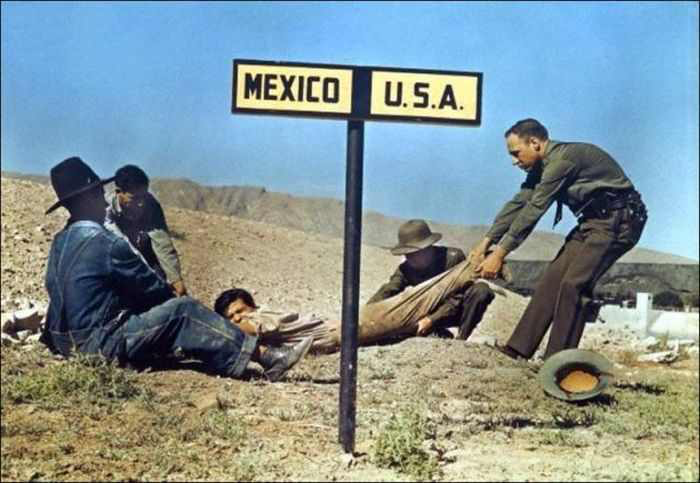 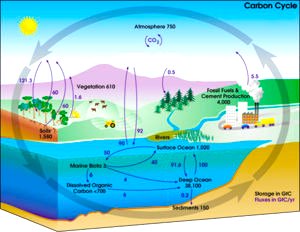 גבולות
שחקנים/ רכיבים
זיקות
הגיון מכונן
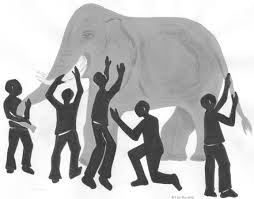 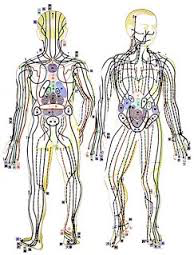 שתי גישות להבנת מערכת
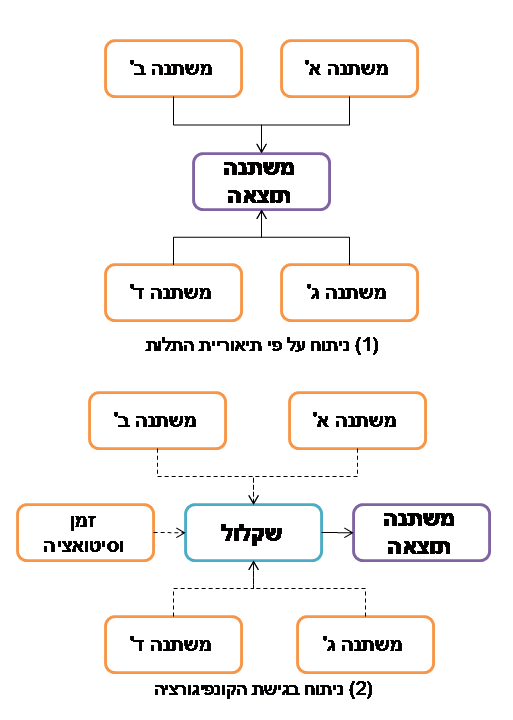 תיאוריית התלות
- הזיקות מסבירות את ההתנהגות
- מערך פרספקטיבות בתוך שלם
גישת הקונפיגורציה (מינצברג) 
המבנה בכללותו 
 מסביר את התנהגות
גישה כולית - הוליסטית
שתי גישות להבנת מערכת
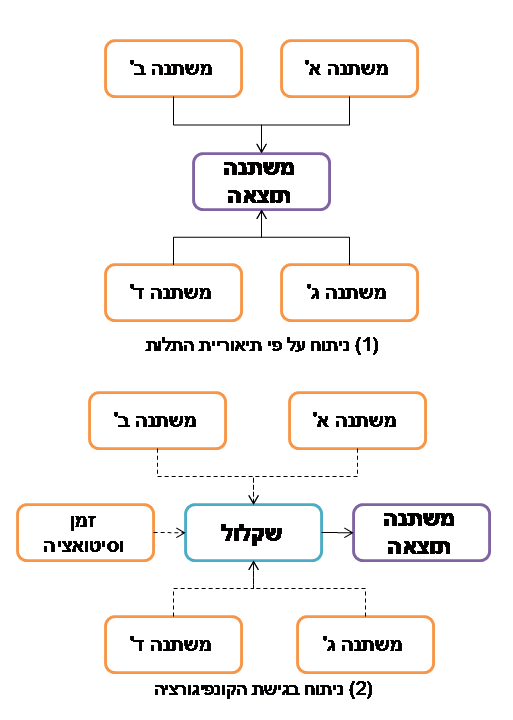 תמרון
אש
תיאוריית התלות
- הזיקות מסבירות את ההתנהגות
- מערך פרספקטיבות בתוך שלם
מדיני
צבאי
תמרון
אש
גישת הקונפיגורציה (מינצברג) 
המבנה בכללותו 
 מסביר את התנהגות
גישה כולית - הוליסטית
מדיני
צבאי
שתי גישות להבנת מערכת
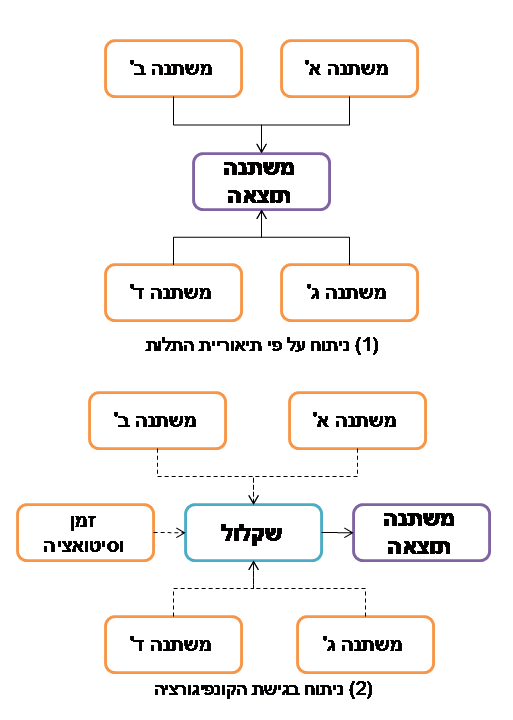 כספים
שיווק
תיאוריית התלות
- הזיקות מסבירות את ההתנהגות
- מערך פרספקטיבות בתוך שלם
הנדסה
ייצור
כספים
שיווק
גישת הקונפיגורציה (מינצברג) 
המבנה בכללותו 
 מסביר את התנהגות
גישה כולית - הוליסטית
הנדסה
ייצור
דוגמא- המשולש הקלאוזיביציאני
מלך
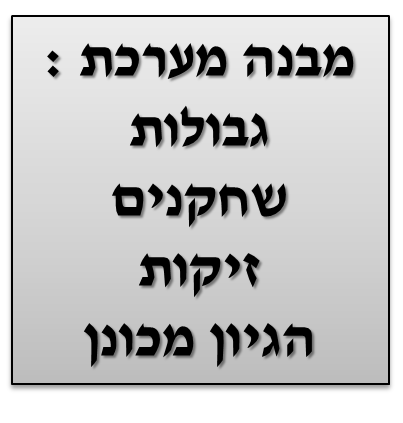 צבא
עם
דוגמא- מערכת הביטחון הלאומי
רוח
מנהיג
חומר
איום
תהליך
מבנה מערכת :
גבולות
שחקנים
זיקות
הגיון מכונן
דוגמא- מערכת הביטחון הלאומי
הזהות הלאומית
רגש מכונן
טריטוריה
מנהיגות
פיזיקה-
 גיאוגרפיה
ביטחון וחזון
רוח
מנהיג
חומר
איום
תהליך
המוסדות
האיום
בירוקרטיה
המנגנון
המשגת 
האתגרים/ בעיות
מבנה מערכת :
גבולות
שחקנים
זיקות
הגיון מכונן
שער שלישי – חשיבה מערכתיתsystems thinking
המערכת כמציאות מדומה
"יצירה היא הפירוק המודע של האין- סופי"
אנכסימנדרוס
החוק השני של התרמודינאמיקה ומשמעויותיו
"כמות האנטרופיה במערכת סגורה לעולם אינה קטנה ויכולה רק לגדול"
"הסיכוי לאי סדר ספונטני בתוך מערכת סגורה לעולם גדול בהרבה מהסיכוי לסדר"  (לודוויג בולצמן)  

 "כאשר מערכת מבודדת מבצעת תהליך לאחר הסרה של סדרת חסמים פנימיים, היא תגיע  למצב יחיד של שיווי משקל" (הטסופולוס וקנאן)
אנטרופיה היא תהליך ההשתנות לקראת מצב של שיווי משקל יציב (ולא מסודר). 
דוגמאות- סוריה, לבנון, חומת מגן
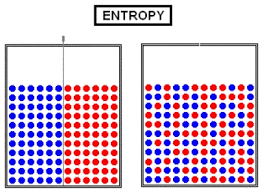 עקרון אי הוודאות- הייזנברג
במשתנים צמודים הבנת מושלמת של גורם אחד (מיקום ומהירות) בהכרח מביאה להעדר הבנה של הגורם התלוי בו.
דוגמאות:    
הבנת המיקום של אלקטרון באמצעות ירי פוטון לעברו תביא לשינוי מהירות האלקטרון
הטיית הצופה במדעי החברה- הנוכחות של הצופה כחלק מהמערכת
a
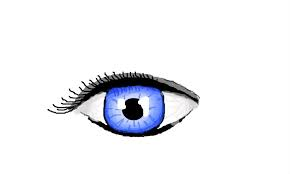 b
גבולות המערכת (ג'ון בויד)
סיכום והגדרת הבעיה על פי ג'ון בויד:
"משלושת הרעיונות הללו נובעת המסקנה שכל מאמץ מתמשך המכוון – פנימה לשפר את ההתאמה, בין תפישה של המציאות ובין המציאות הנצפית, סופו להגביר את חוסר ההתאמה. בסביבה כזו רק יגדלו חוסר הוודאות והאי סדר."
"לפי גדל* אינו יכולים, באופן כללי, לקבוע את עקביותה (אופיה או טיבה) של מערכת מופשטת בתוך אותה מערכת עצמה. 
על פי הייזנברג (החוק השני של התרמודינאמיקה) כל ניסיון לעשות זאת (לנסות להבין ולסדר) בעולם האמיתי יחשוף אי וודאות ויחולל אי סדר. 
החוק השני של התרמודינאמיקה קובע כי מערכות נוטות לאנטרופיה.
קורט גדל
Kurt Gödel
1906 –‏ 1978
מתמתיקאי שהציב לראשונה מצב ביניים בין הוכחה להפרכה של טענות במתמתיקה בתוך אותה מסגרת חישובית-  כלומר ישנן טענות אמיתיות שאינן ניתנות להוכחה.
גבולות המערכת (ג'ון בויד)
"למרבה המזל יש דרך מילוט....על ידי מהלך שכלתני ומכוון של יצירת תפישה גבוהה, רחבה וכללית יותר לייצוג המציאות". (הרחבת גבולות המערכת)
אנחנו בוחרים את גבולות החקירה ופרספקטיבה.
נתקענו-  הרחבה או צמצום יכולים להיות פתרון.
קביעת הגבולות נחלקת לשניים
גבולות המערכת – הגבולות המאפשרים הבנה.
גבולות המערכה – הגבולות התוחמים את רכיבי המערכת עליהם אנחנו יכולים (ורוצים) להשפיע)
OODA LOOP  ג'ון בויד-
הבחנה
התמצאות
פעולה
החלטה
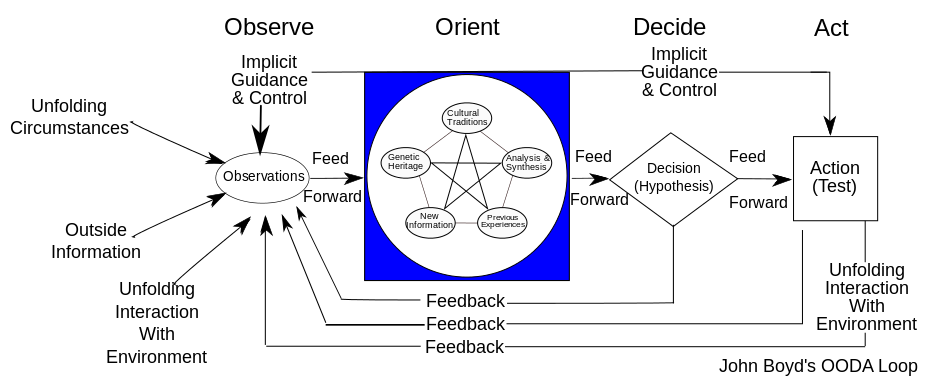 The second O, orientation — as the repository of our genetic heritage, cultural tradition, and previous experiences — is the most important part of the O-O-D-A loop since it shapes the way we observe, the way we decide, the way we act
Orientation- התמצאות
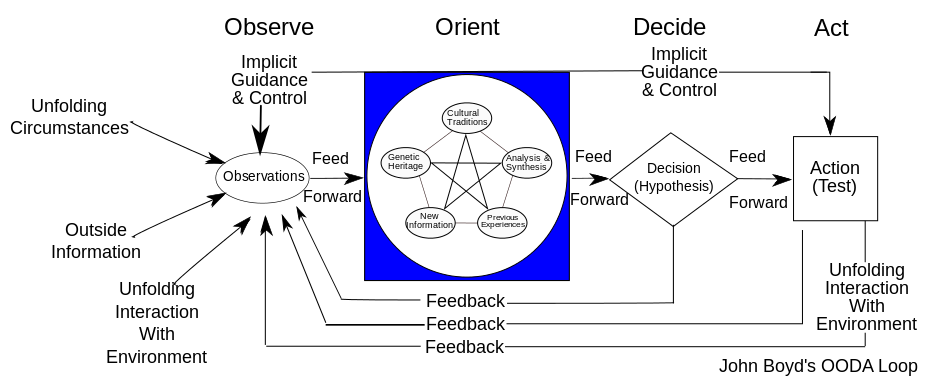 מסורת תרבותית
אנליזה (ניתוח)והיתוך
מורשת גנטית
מידע חדש
ניסיון
שער רביעי - היתוך
היתוך
התיאוריה המסדרת
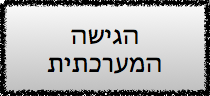 הדוקטרינה המאפשרת
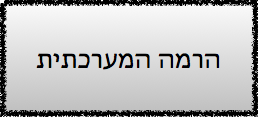 התכנון היישומי
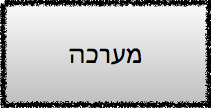 ניתוח אירוע להדגמת רעיון גבולות המערכת וגבולות המערכה: השוהים הבלתי חוקיים
הקו הירוק
מוביל
מלין
מעסיק
ניתוח אירוע להדגמת רעיון גבולות המערכת וגבולות המערכה: השוהים הבלתי חוקיים
מדינת ישראל
מע' אכיפת החוק
ישוב המוצא
מכשול התפר
הקו הירוק
מוביל
מלין
מעסיק
דרכי תנועה
ישוב מקפצה
ניתוח אירוע להדגמת רעיון גבולות המערכת וגבולות המערכה: השוהים הבלתי חוקיים
החברה הפלסטינית
שלטון
חינוך
כלכלה
מדינת ישראל
מע' אכיפת החוק
ישוב המוצא
מכשול התפר
הקו הירוק
ארב"ל
מוביל
מלין
מעסיק
דרכי תנועה
ישוב מקפצה
גבולות המערכת מאפשרים הבנת הבעיה. גבולות המערכה מאפשרים טיפול בבעיה
החברה הפלסטינית
חינוך
שלטון
כלכלה
מדינת ישראל
מע' אכיפת החוק
ישוב המוצא
מכשול התפר
הקו הירוק
ארב"ל
מוביל
מלין
מעסיק
דרכי תנועה
ישוב מקפצה
הבנת המערכת ככלי להגיית מערכה
פו"ש
שחקן א
שחקן ב'
ניתוח המערכת תוך שימוש בגישה של המערכות המורכבות
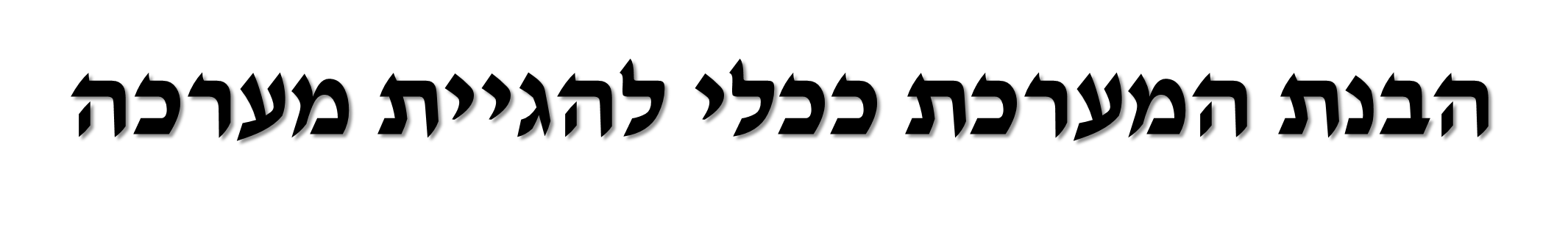 ניתוח המערכת תוך שימוש בגישה של המערכות המורכבות
ניסוח תפיסה כללית: תיאוריה של השפעה על המערכת לאור המטרה המתאימה
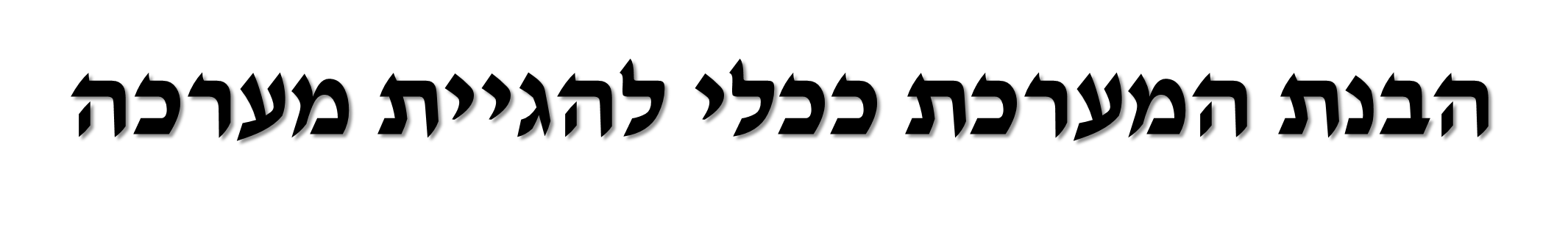 פו"ש
שחקן א
ניתוח המערכת תוך שימוש בגישה של המערכות המורכבות
ניסוח תפיסה כללית: תיאוריה של השפעה על המערכת לאור המטרה המתאימה
יישום רצף פעולות מתוזמנות הקשורות במטרה אחת לשם השפעה על המערכת בהתאם לאסטרטגיה הנבחרת
סיכום מאפייני האומנות מיהו אומן מערכתי?
אימצוע אורכי 
אימצוע רוחבי המתחשב באורכי
יצירת תוצאה של "סכום הגדול מחלקיו"
ניטרול המערכת היריבה ולאו דווקא השמדתה
תפקוד בכאוס, גמישות והבנת ההתהוות
פעולה בו זמנית בעומק ובחזית
יצירת האיזון בין השמדה לתמרון יחסי.
עיבוד ודיון
שיעור 17
עיבוד
בטא בצורה ויזואלית מערכת אותה אתה המכיר היטב.
בחר מערכת המתקיימת נוכח איום – בעיה ברורה. 
נסח שינוי נדרש במערכת שהייתה רוצה לבצע.
נסח רעיון כללי המבטא את הרעיון היצירתי להשפעה על המערכת.
תאר מערכת הגשמה המאפשרת את מימוש השינוי על ידי מניפולציה על המערכת
קריאה מקדימה לשיעור הבא
תפיסת העיצוב – תוה"ד
הארגון הלומד, פיטר סנג'י :  עמודים 13-21
מה נלמד?
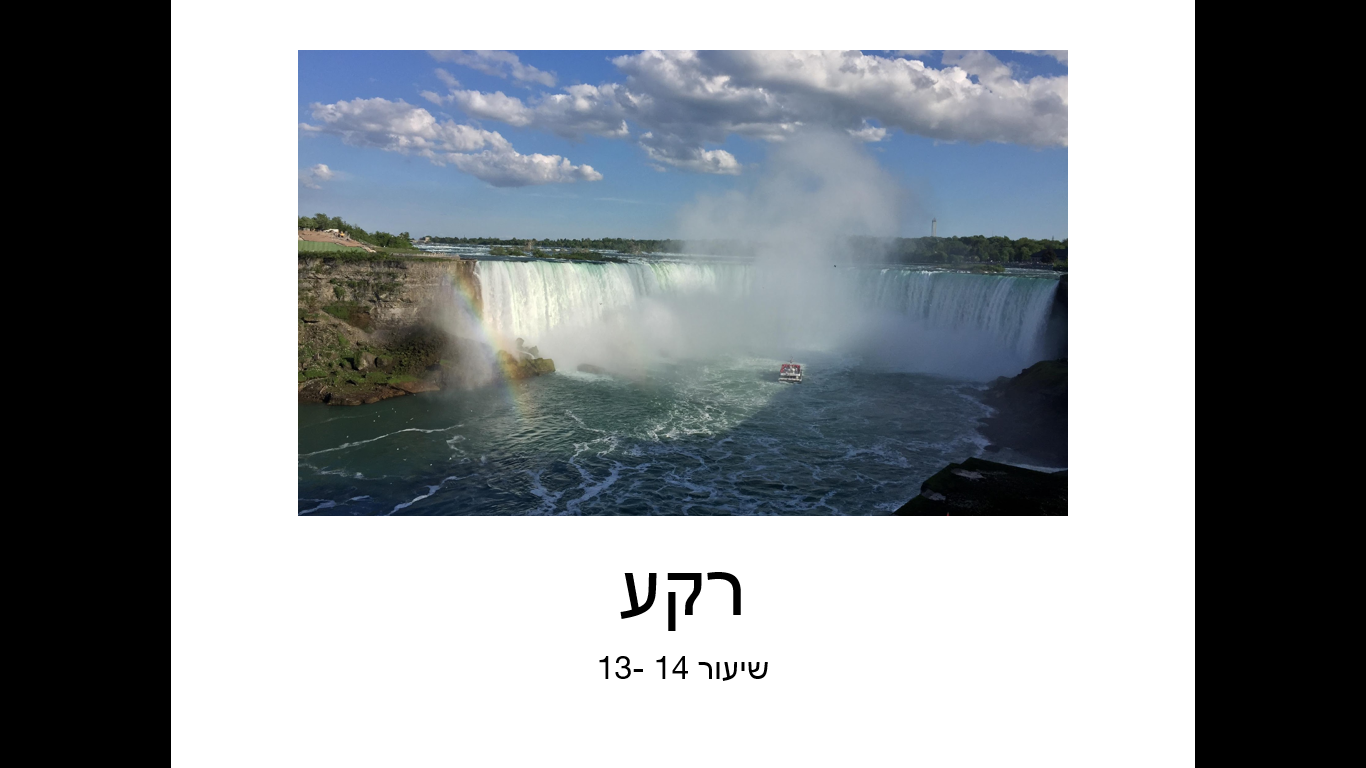 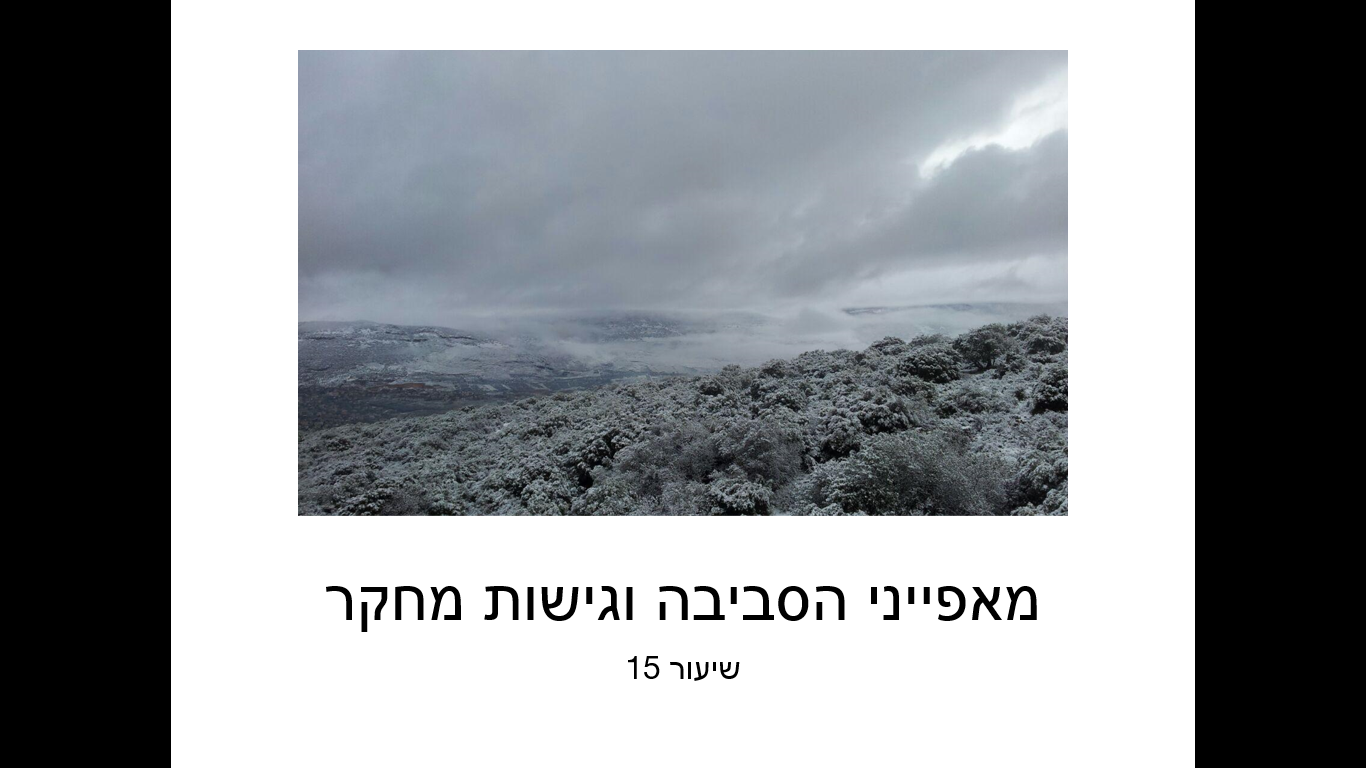 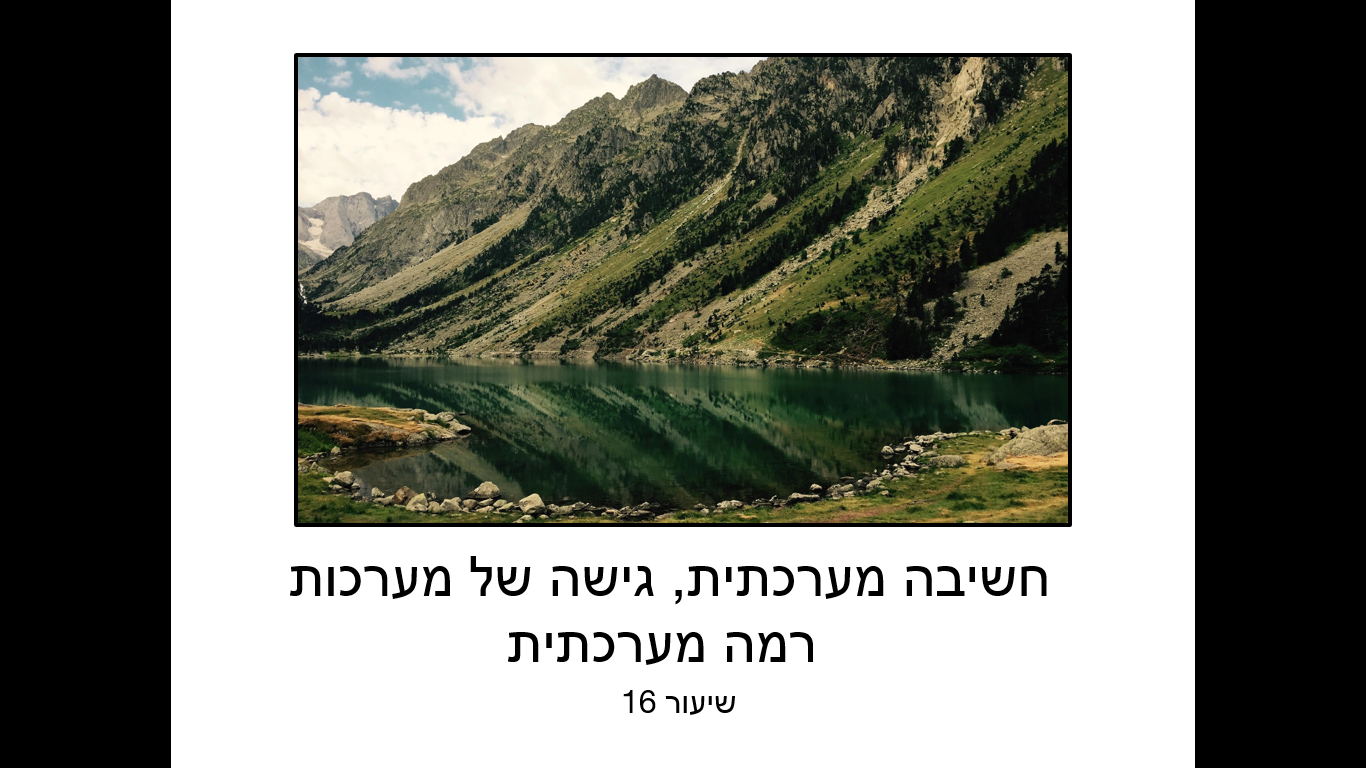 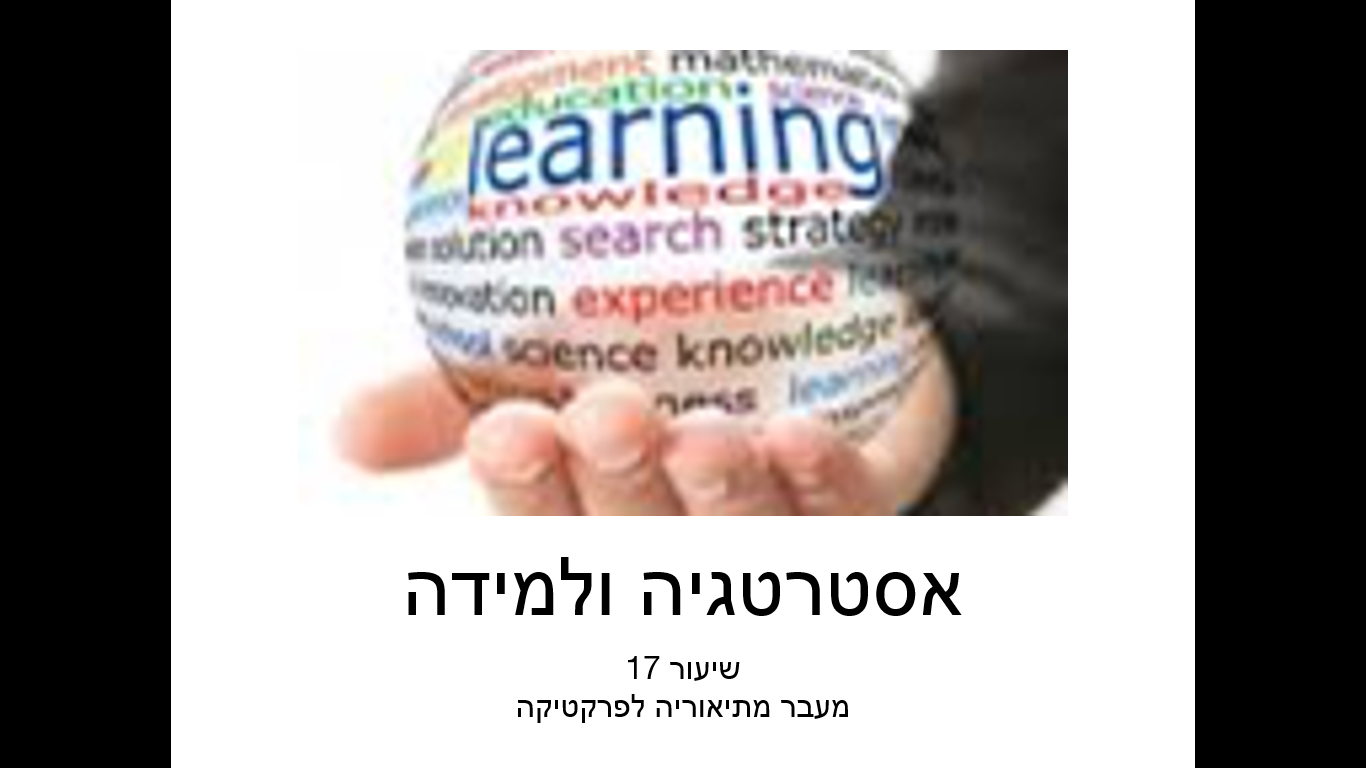 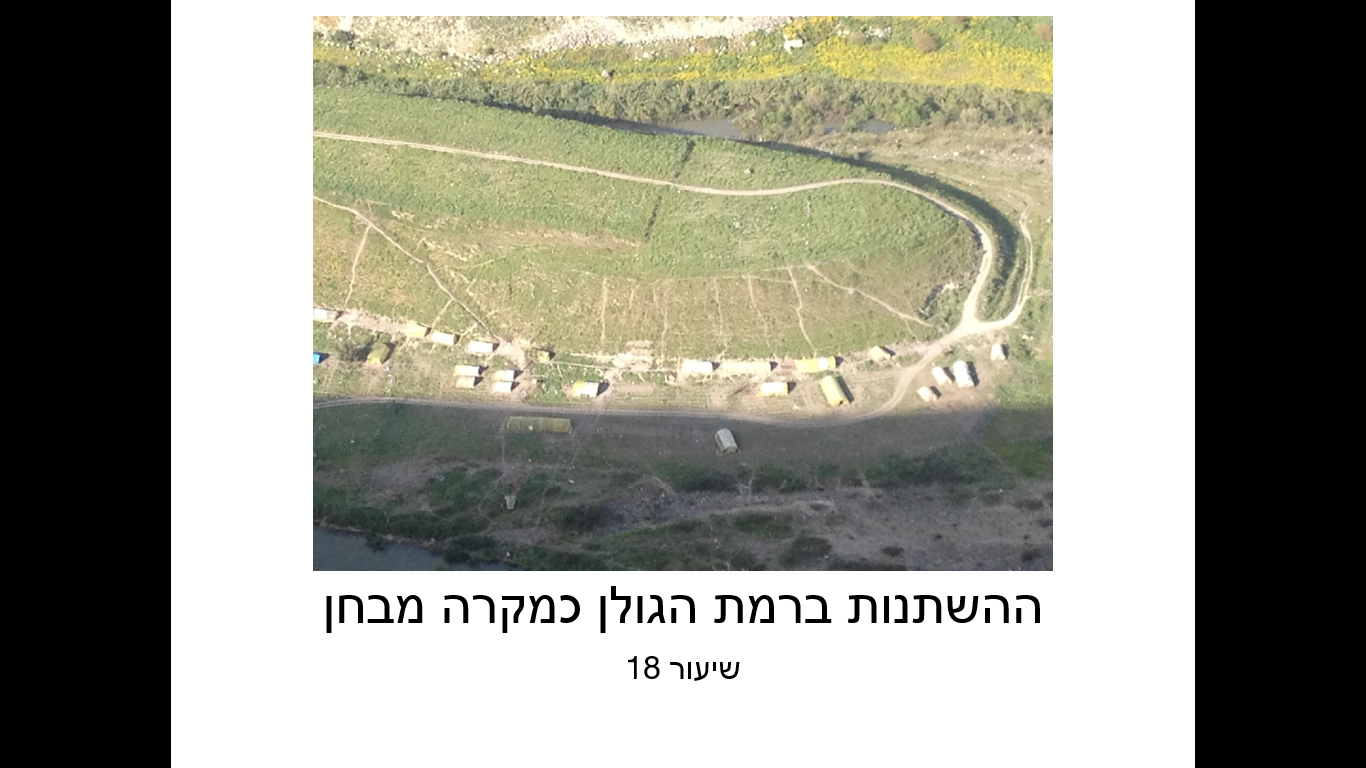 אסטרטגיה ולמידה
שיעור 17
מעבר מתיאוריה לפרקטיקה
הישגים נדרשים
מה הקשר בין למידה לאסטרטגיה
בירור מושגי היסוד – חקירה והיסט
ההיסט
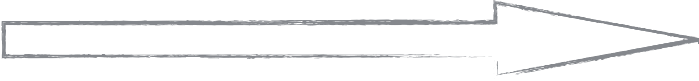 TIME
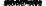 המציאות
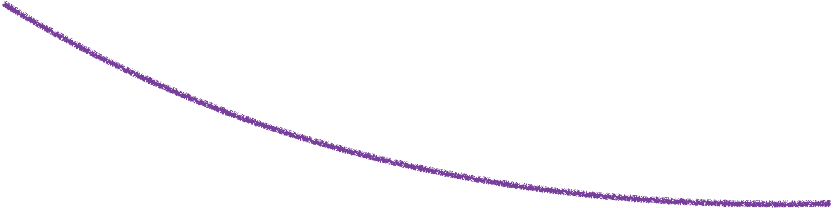 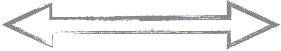 ההיסט
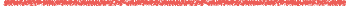 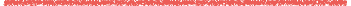 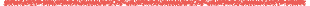 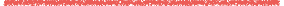 התודעה
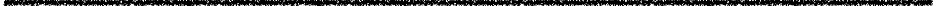 פערי תפיסה
מטה- תפיסה
תודעת היסט/
הפתעה
הטיות אישוש 
קוגנטיביות
פער 
מודעות
מה מייחד היסט?
להבדיל מתקלה-
מה מייחד היסט?
להבדיל מתקלה-

להבדיל מפער כזה:
מצוי
רצוי
מה מייחד היסט?
להבדיל מתקלה-

להבדיל מפער כזה:

היסט הוא פער רלוונטיות
מצוי
רצוי
רצוי
נדרש
מאמץ האש
להבדיל מתקלה- מטרות לא עוברות בין מפקדות 

להבדיל מפער כזה- 

היסט הוא פער רלוונטיות
יכולים להשמיד רק 60%
רוצים להשמיד את כלל המשגרים
רוצים להשמיד את כלל המשגרים
מרדף אחר האש הוא מרוץ חימוש חסר תוחלת ונדרש לכבוש את מרכז עזה ולשבות את ראשי החמאס
שינוי= למידה = אסטרטגיה
למידה- “שינוי בהתנהגות הנובע מרכישת ידע חדש

חקירה לצורך הדיון היא מנגנון למידה (תפיסת העיצוב)
מסקנות:
ההיסט הוא ביטוי של הבנת הצורך בשינוי נדרש.
הבנת ההיסט והמשגתו הוא מנוע הלמידה- תודעת הצורך
האסטרטגיה ביטוי של השפעה על ההיסט - התערבות מתקנת כלומר שינוי.
האבחנה בהיסט היא מנוע האסטרטגיה
חקירה היסט ואסטרטגיה
שינוי
A 1
A 0
תוצאות המלחמה
המציאות/ השגרה
בירור המציאות באמצעות 
"הערכת מצב" (מנגנון שבועי)
מב"ם
פער רלוונטיות
גלוי
התנהלות דרך מו"גים "תכסיסנות"
פער רלוונטיות
סמוי
פער רלוונטיות
גלוי
השתכללות דרך קד"מים, השתלמויות, נוה"ק
"תוכנית אופרטיבית"
זמן
T 1
התפתחות ההיסט
T 0
התפרצות אלימה
חקירה
חקירה
תכלית החקירה -  מעבר ממצב לא מבורר להבנה
חקירה על פי דיואי:
החלטה על הצורך
הגדרת הבעיה
בניית המערכת והמשגה סימבולית
סיעור מוחות בקבוצת למידה מעורבת- חיכוך, העלאת רעיונות רבים.
החלטה על תיאוריה של הסדרה/ פתרון
ניסיון הפרכה של התיאוריה שעוצבה/ הפתרון
עיבוד מחודש של התיאוריה והגדרה מחודשת
בניית תוכנית למימוש התיאוריה מעבר לפרקטיקה של ביצוע הפתרון
חקירה-דיואי
מערכת פוטנציאל
מערכת מורשת
אסטרטגיה
גיבוש אסטרטגיה
ניתוח המערכת והמשגתה
מערכת אופרטיבית
תיאוריה
מצב בלתי מבורר/ מסובך
הפרכה/ הנגדה
סיעור מוחות
הגדרת הבעיה
עיצוב
תכנון
מערכה
סיכום
מה הקשר בין למידה לאסטרטגיה
בירור מושגי היסוד – חקירה והיסט
מה נלמד?
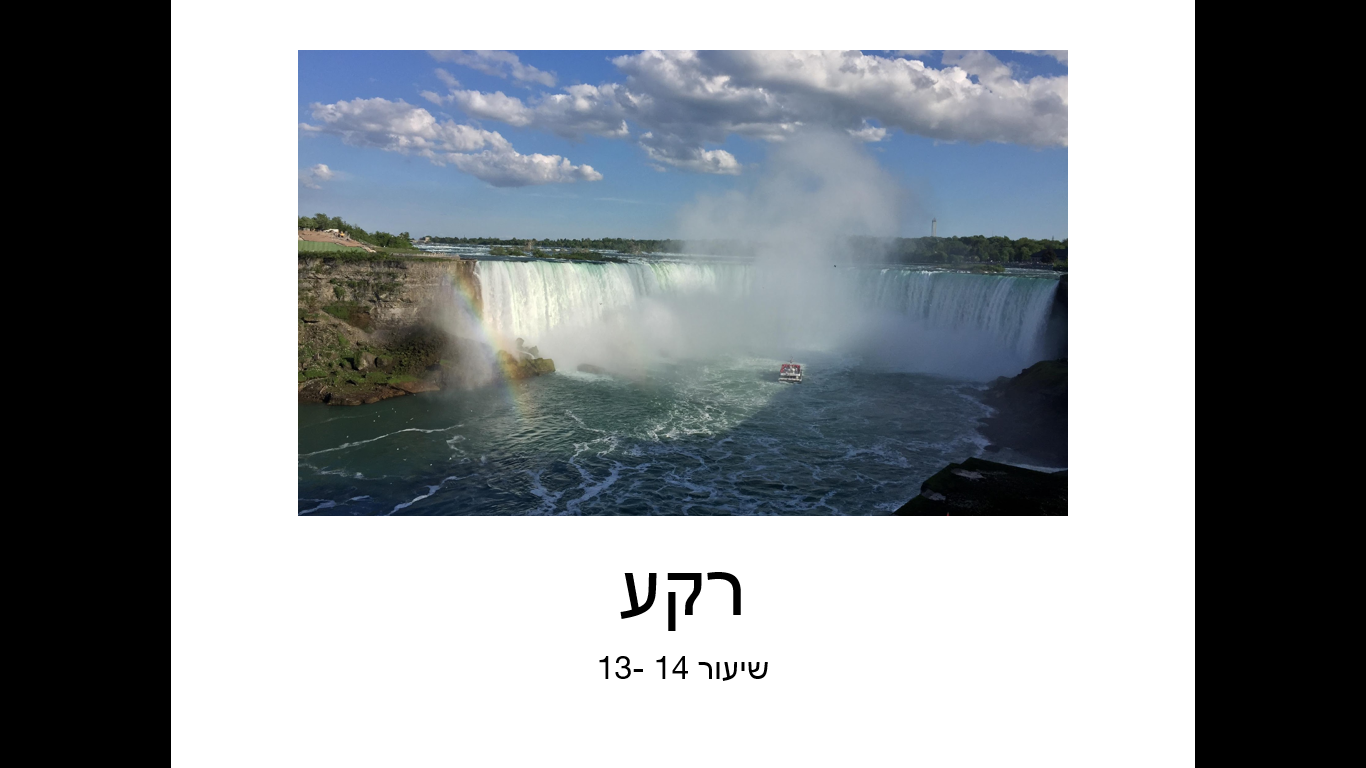 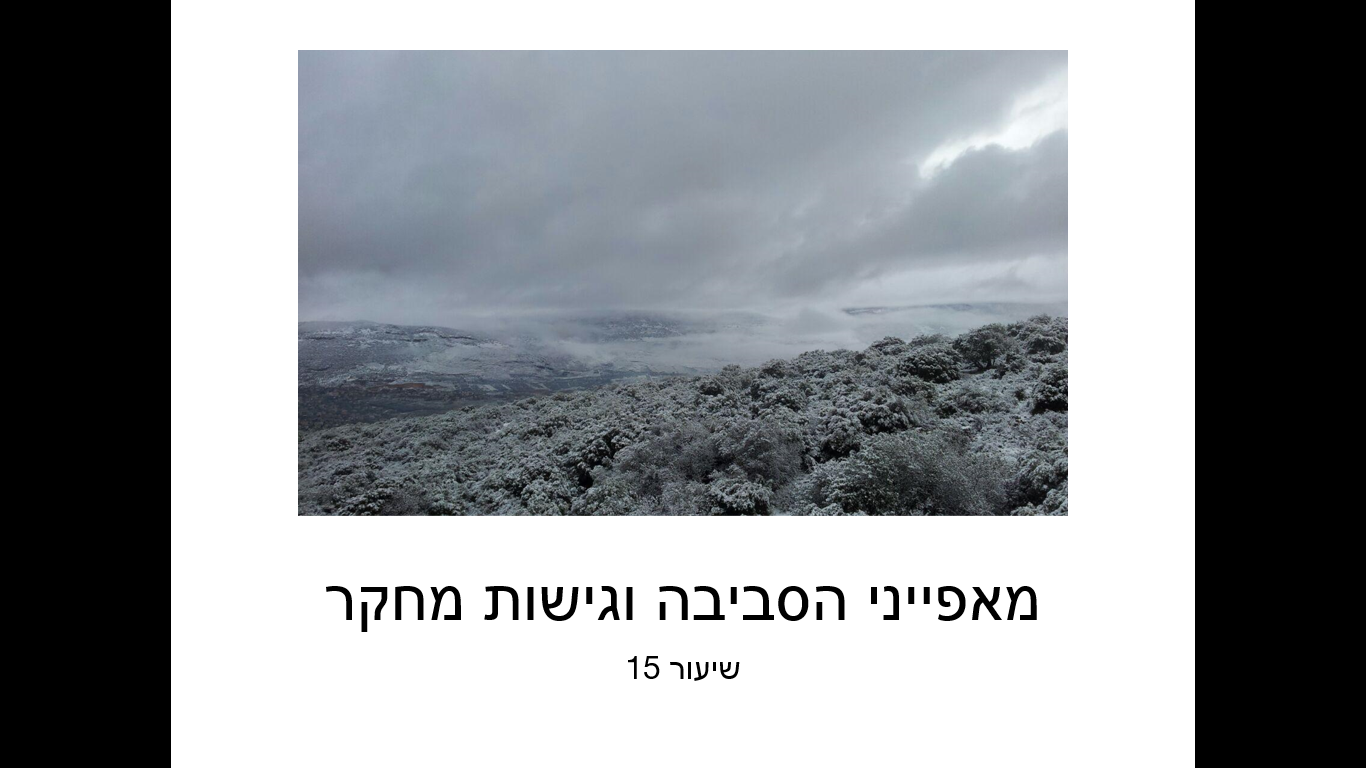 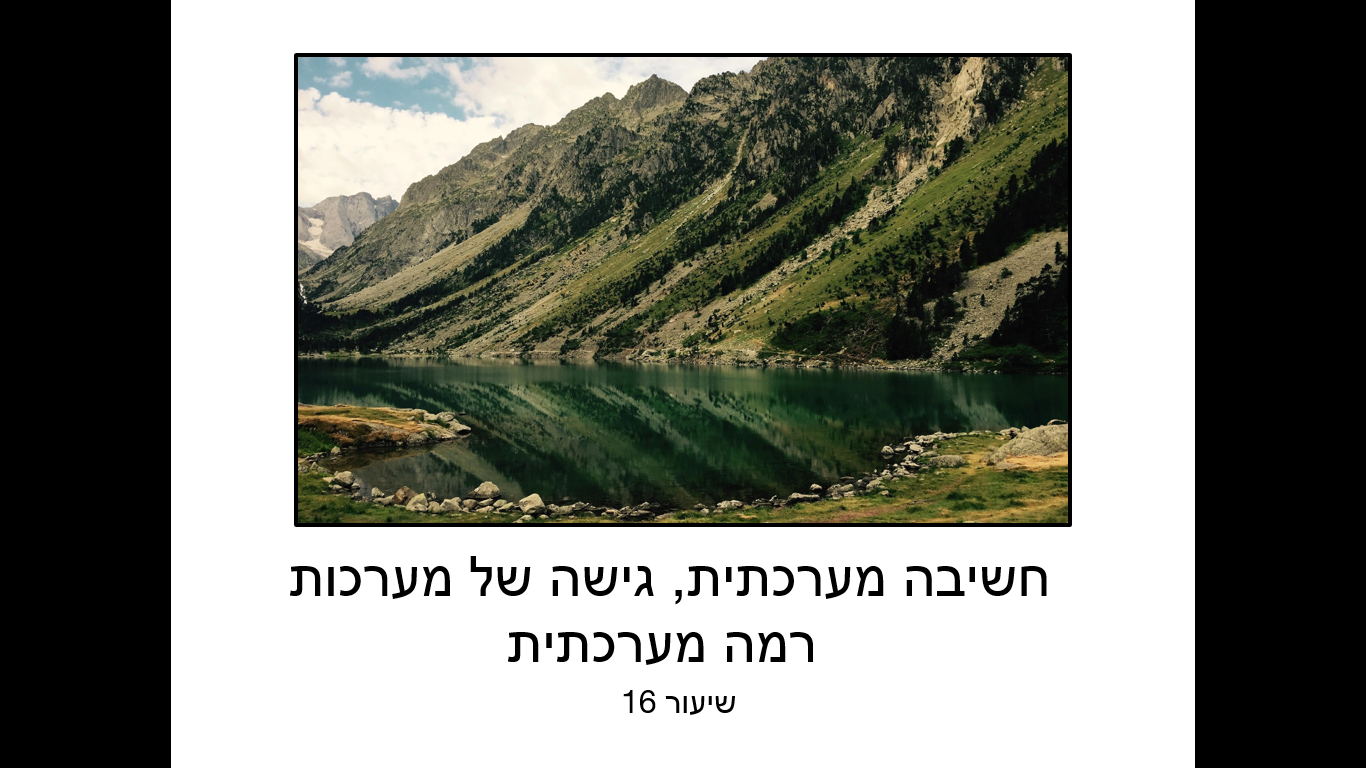 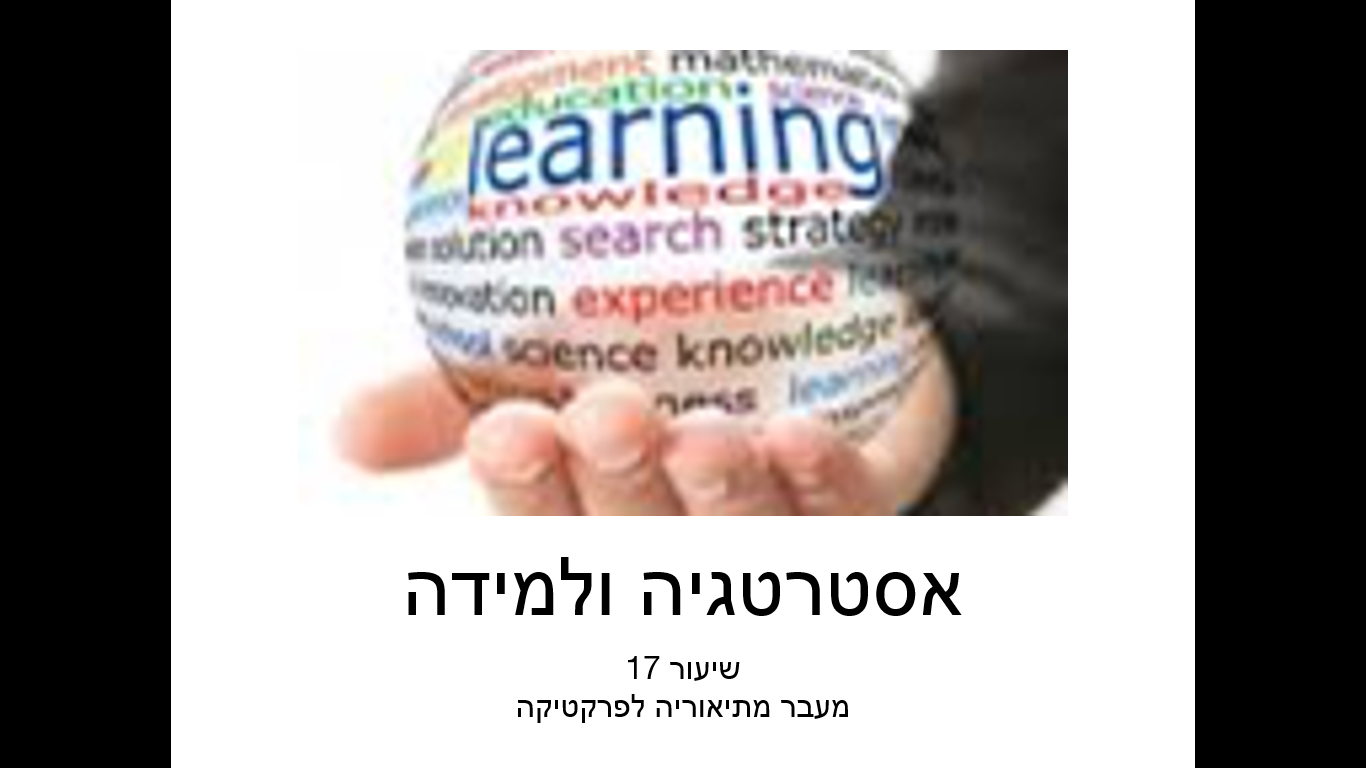 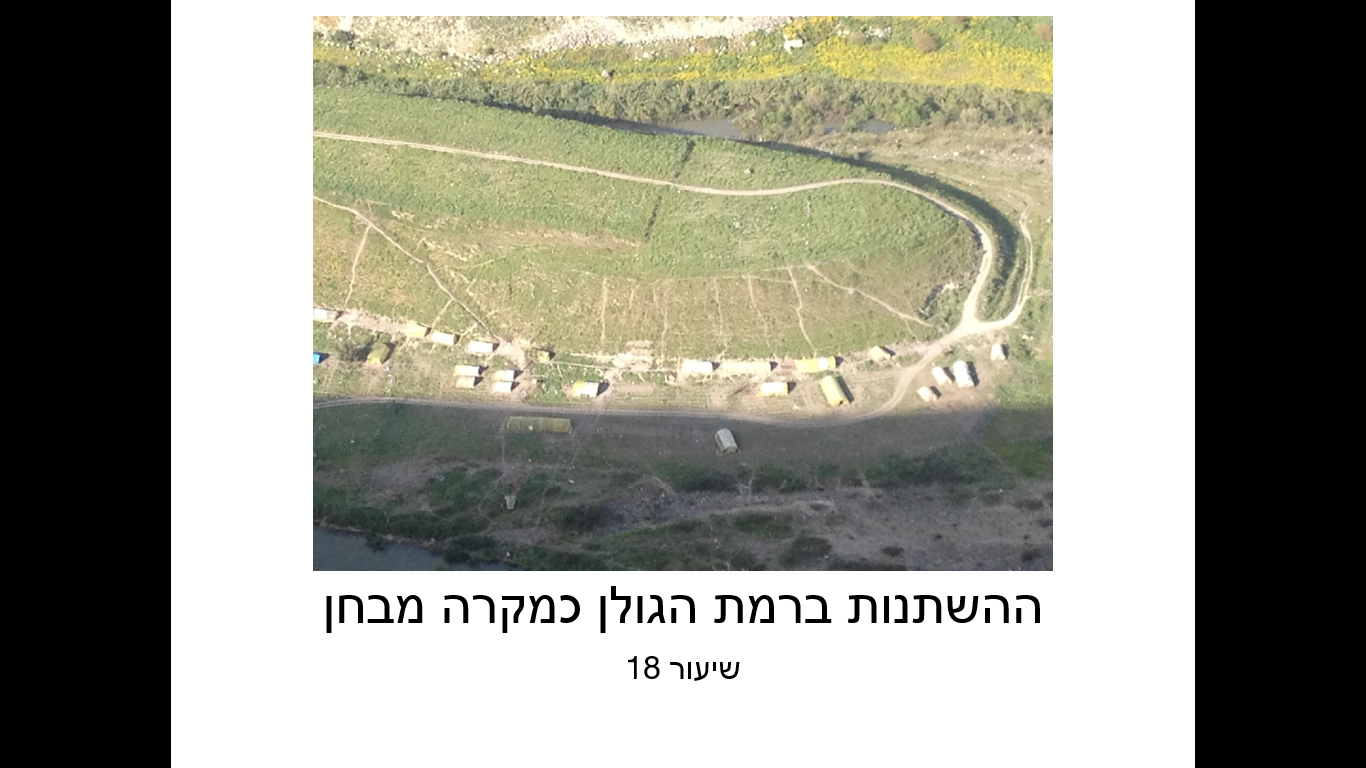 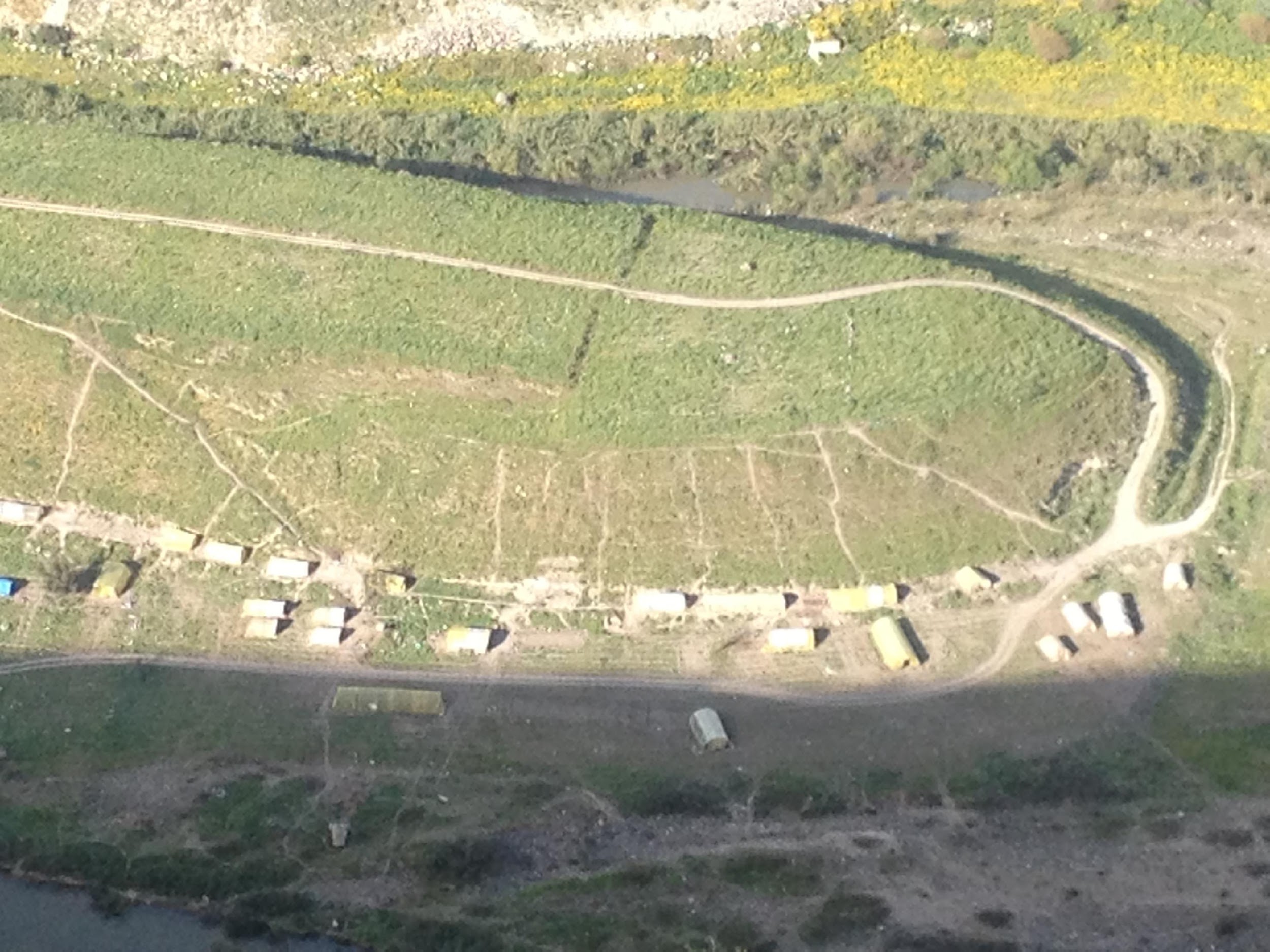 ההשתנות ברמת הגולן כמקרה מבחן
שיעור 18
תרגולים
1. בניית תיאוריה לחקירה - התהליך הוא המטרה

2.  סימולציה מדינית ביטחונית

3. חקירה של זירה צפונית – יישום של הלמידה על זירה 

4. התנסות מסכמת